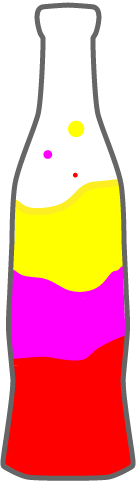 Trilobit
городская среда
Комфортная среда*
{Разработано командой} 
“Бутылка Коламбии”
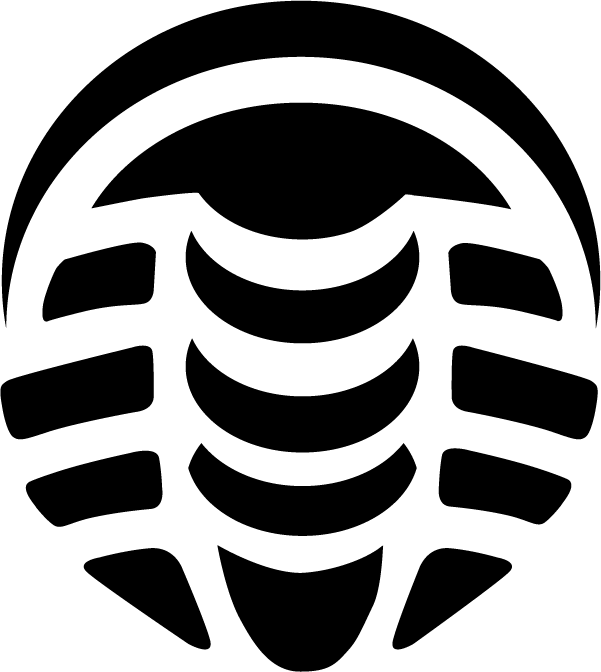 партнер
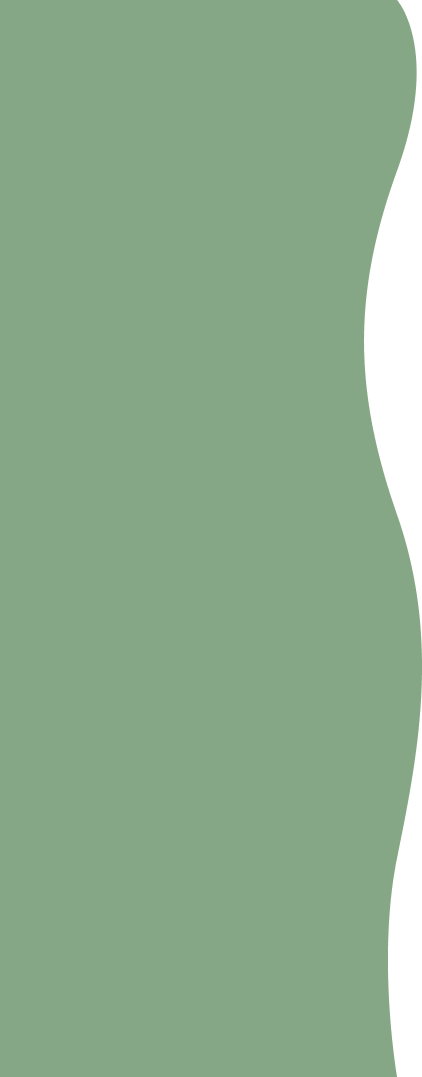 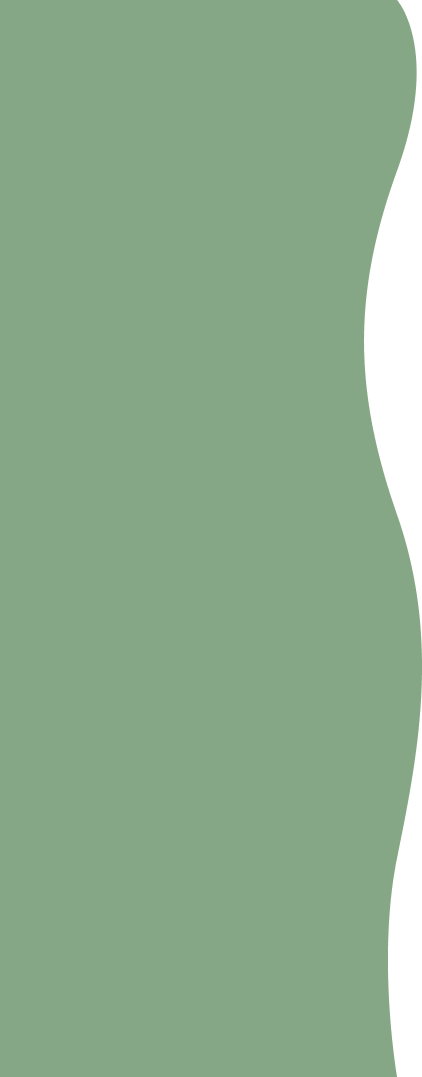 Комфортная среда- это стремление к упрощению, автоматизации
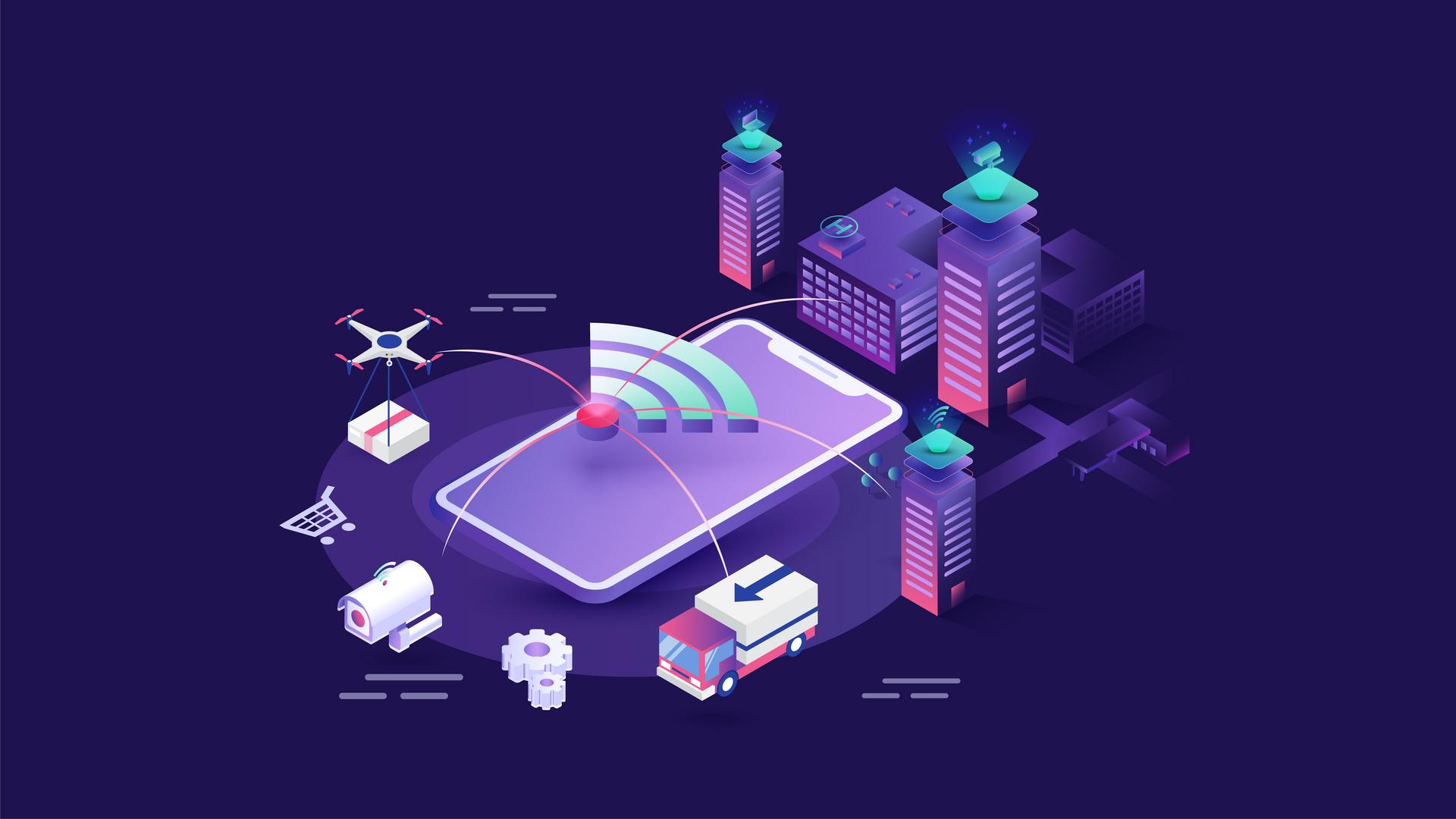 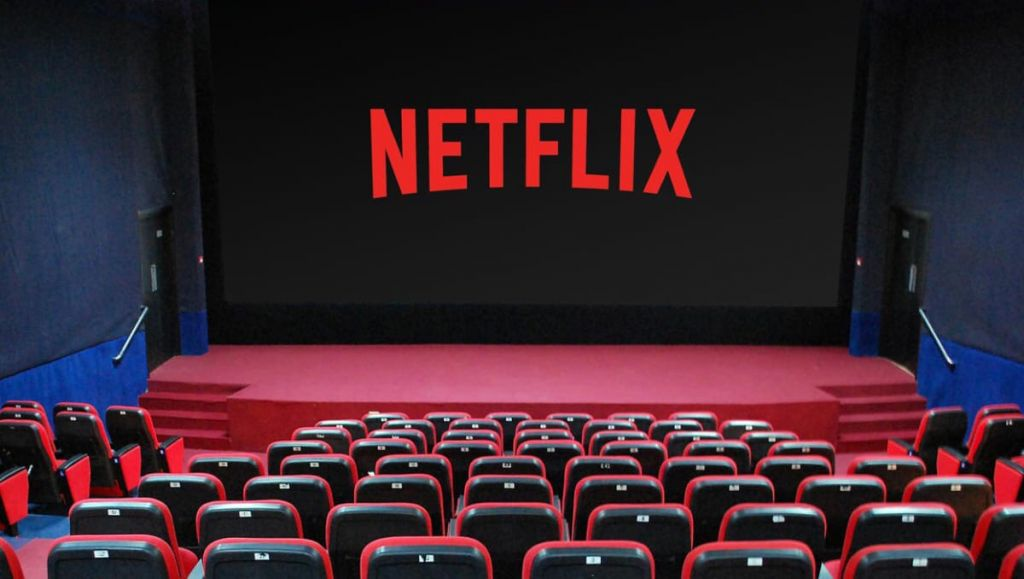 ситуация
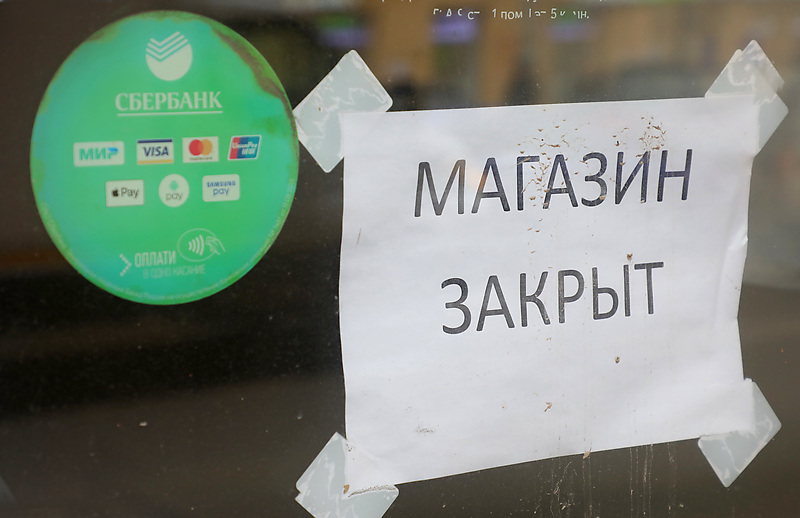 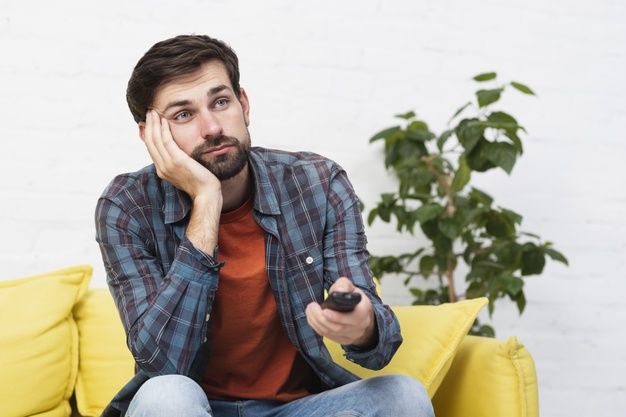 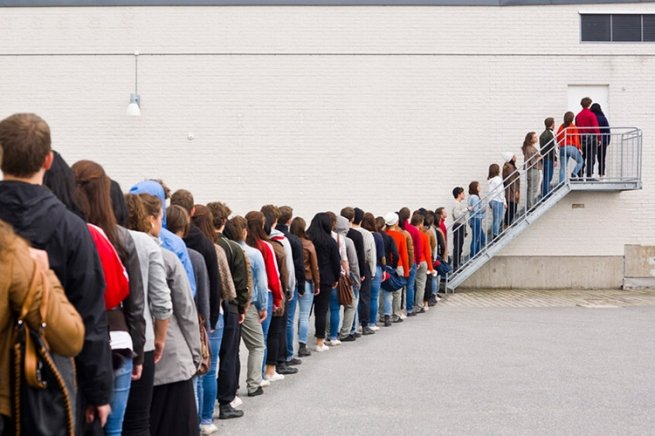 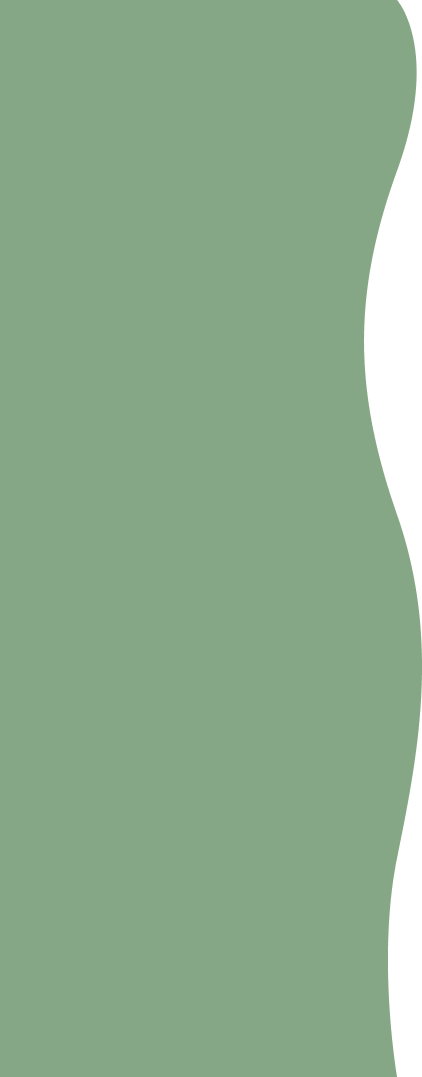 РЕШЕНИЕ
Оказание услуг на онлайн-платформе
Аренда площадок/сцены/инвентаря;
Система QR-кодов(Автоматизация и стремление к типу Internet Of Things);
Новости о мероприятиях/конкурсах;
Помощь жителям (предпринимателям и посетителям);
Создание симбиоза между потребителями.
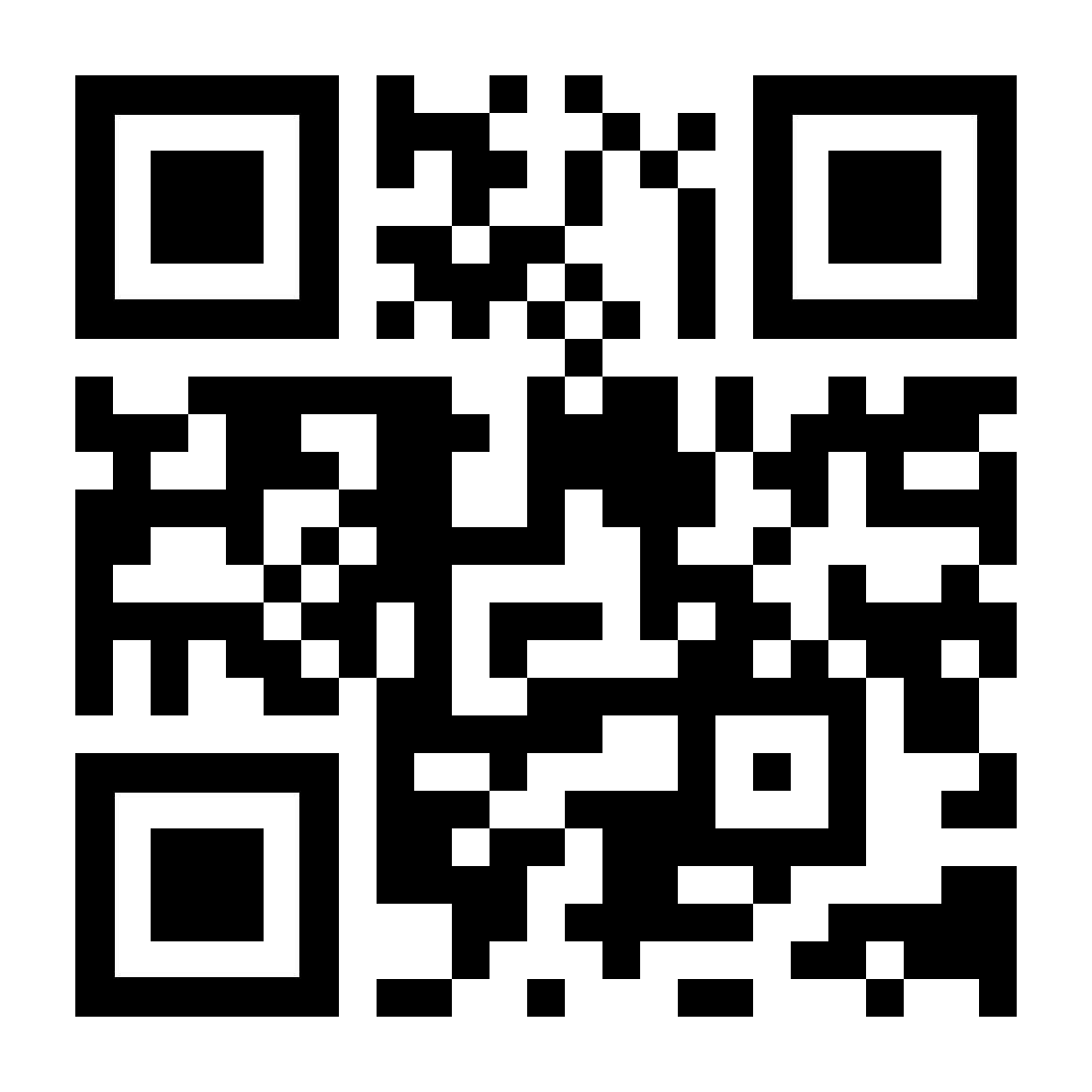 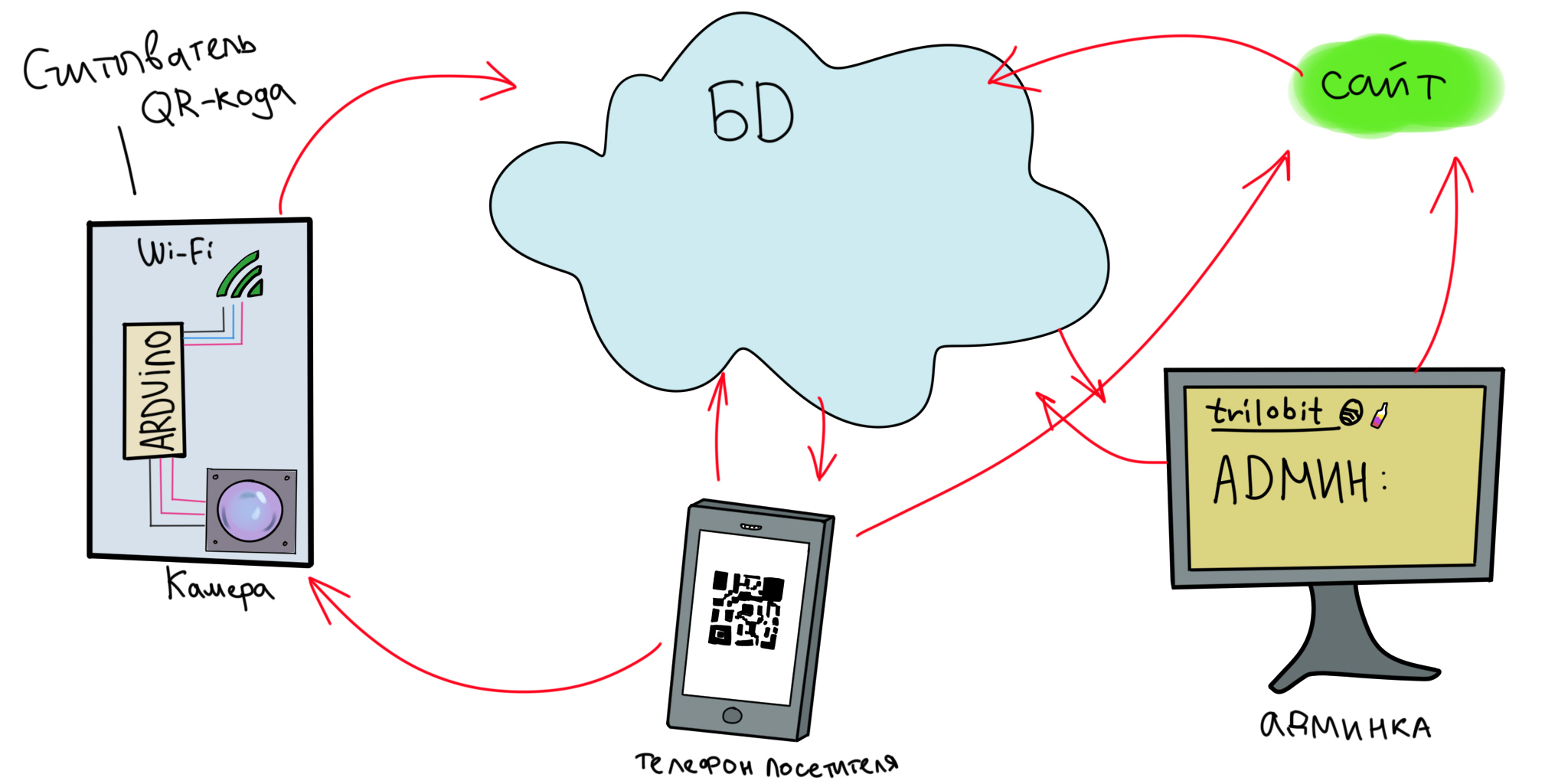 Система работы с Базой Данных
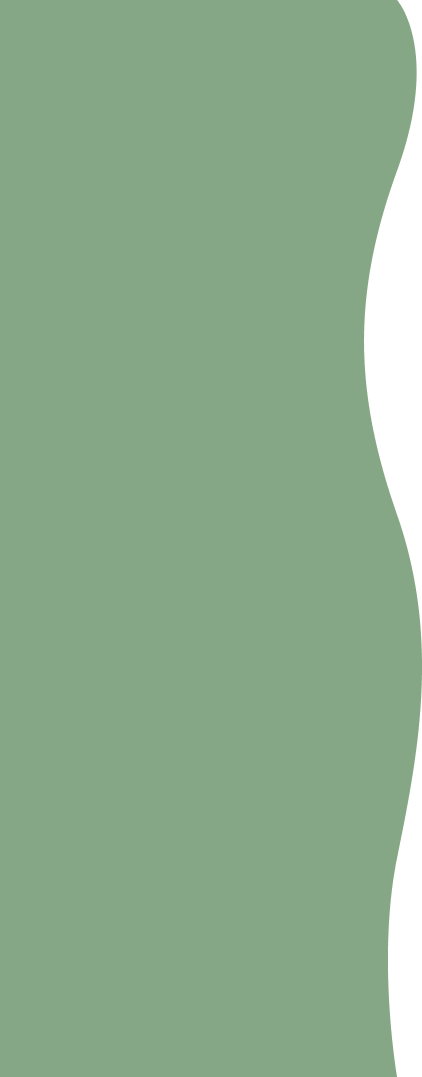 ЦА и РЫНОК
Целевые группы

Посетители;
Предприниматели
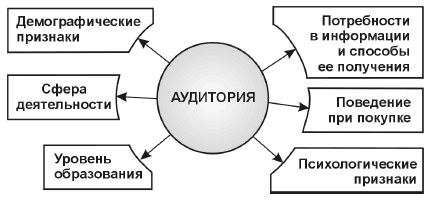 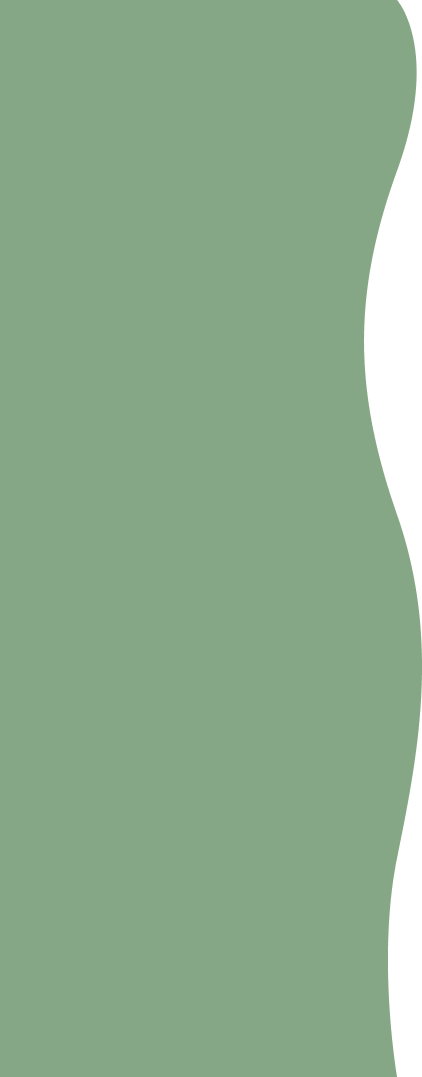 АНАЛОГИ
прямые/косвенные
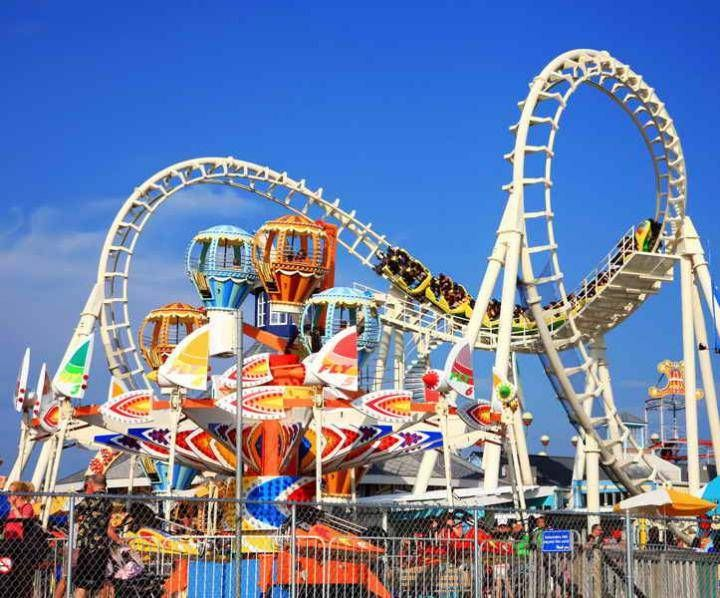 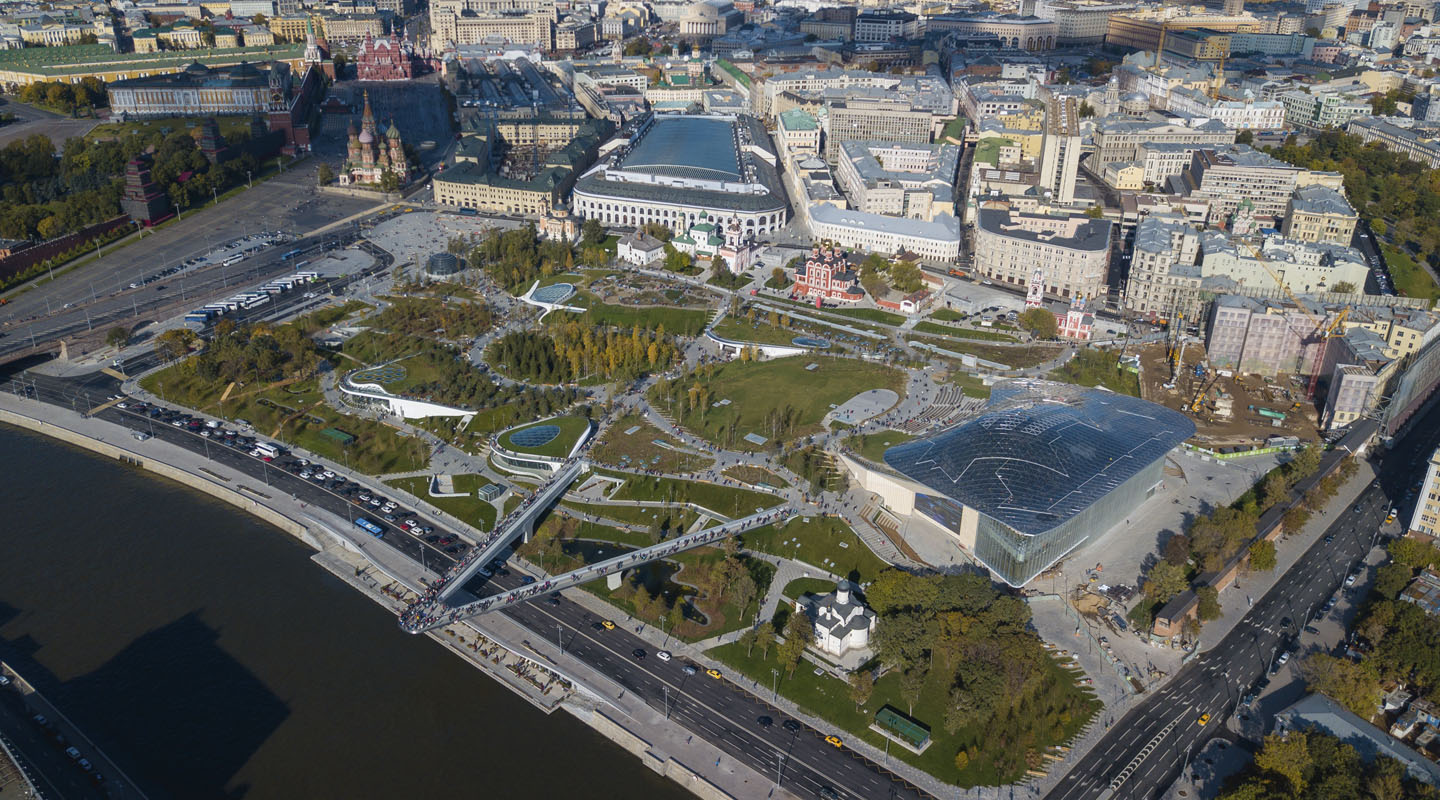 “Зарядье”
БИЗНЕС-МОДЕЛЬ
Расходы:
Схема Монетизации
Хостинг 2000руб/в год 
Доменное имя 3000руб/в год(10штук) ЗП модератора  сайта 25000руб
реклама сайта у блогеров (которых, смотрят наши посетители)от 10000руб до 25000 руб
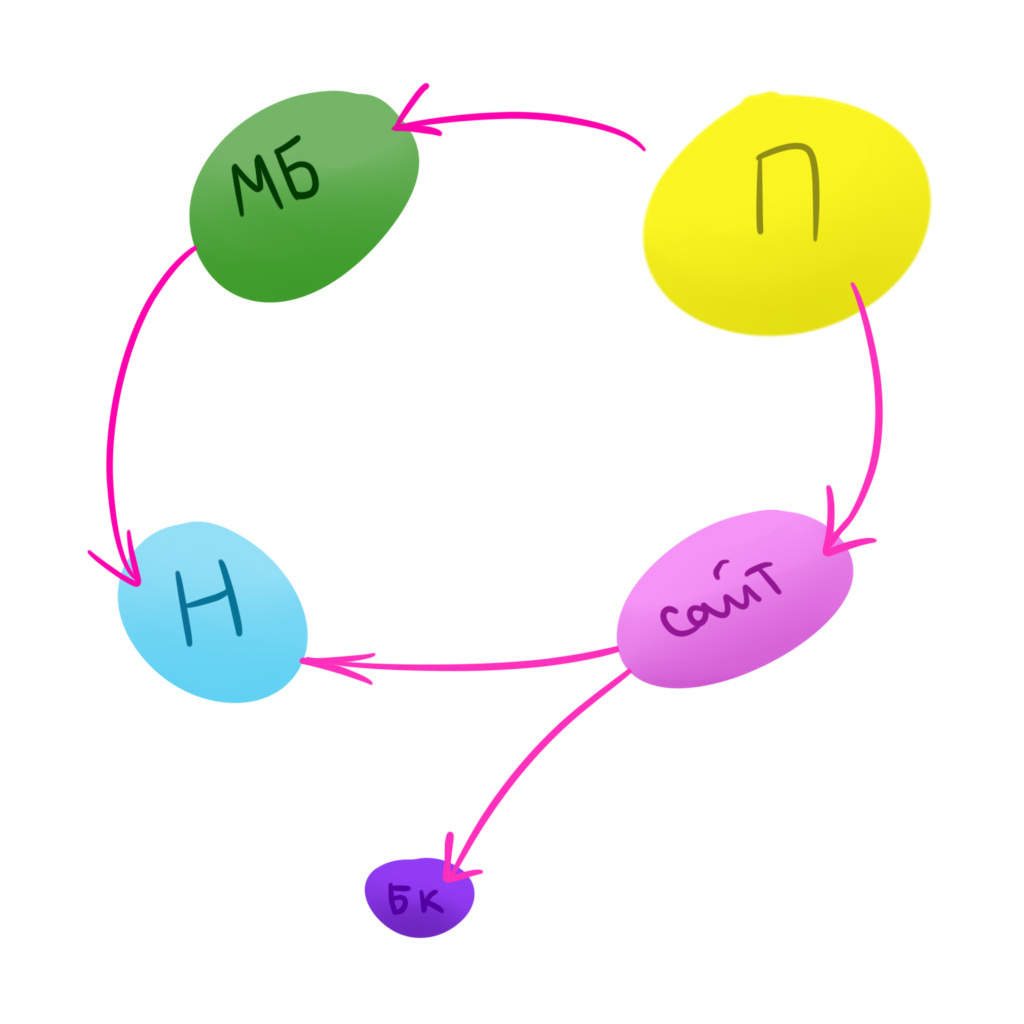 Аренда разных услуг на сайте (Аренда помещений для собственных мероприятий или бизнеса; Проведение мероприятий)
Оплата по накопленному счету
(от разных точек)
на сайте есть все виды услуг, которые там оплачиваются
МБ-Малый бизнес; 
П-посетители; Н- набережная; БК- АняВоваДайаана
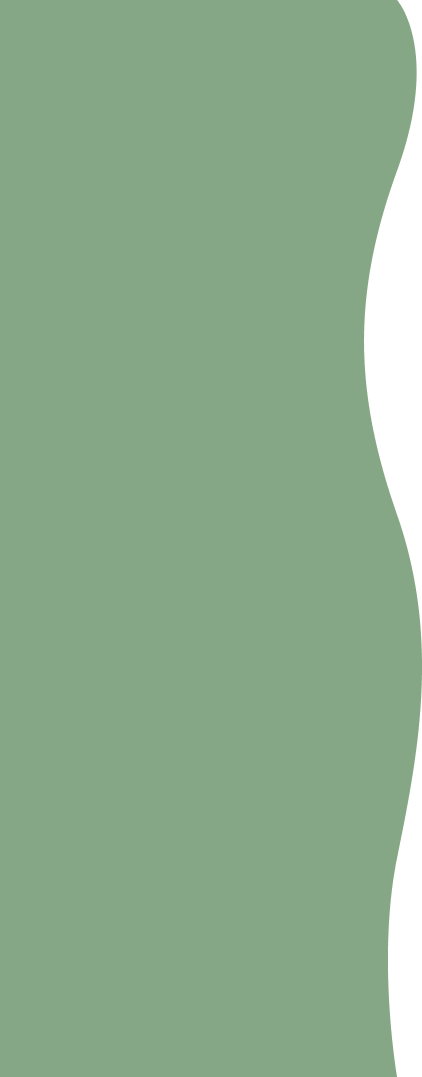 Список товаров и услуг
Услуги:
Речная прогулка по Лене;
Прогулка на лошадях;
Бураны.
и т.д
Аренда/прокат:
Аренда сцены , в зависимости от продолжительности регулируется цена (с оборудованием(8000руб), без аппаратуры(4000руб));
Аренда площадки 1м2=600руб;
Аренда помещения  50% на аренду первые две недели
Прокат
Коньков/Роликов/Скейтбоардов/Велосиедов/Самокаты/Лыжи (от 100 до 500)
Lean Canvas
9. СКРЫТОЕ ПРЕИМУЩЕСТВО
Автоматизация на уровне Internet Of things
Погодные условия позволяют содержать разные точки в разное время года.
1. СЕГМЕНТЫ ПОТРЕБИТЕЛЕЙ

Посетители это семьи с детьми, подростки, спортсмены и т.д. Они распределяются по зонам. Предприниматели.

Ранние последователи
Родители, родственники, знакомые, друзья, жители города.
2. ПРОБЛЕМЫ

1.Нечем себя занять;
2.Отсутствие поддержки малого бизнеса;
3.Популяризация набережной;
4. Слишком “объемная” живая очередь(актуально во время пандемии);
Альтернативные решения
4. РЕШЕНИЕ
Создание сайта с преждевременной арендой и информацией о набережной и услугах на ее территории
3. ЦЕННОСТНОЕ ПРЕДЛОЖЕНИЕ (ПРОДУКТ)
1. Аренда помещений для собственных мероприятий или бизнеса;
2.Проведение мероприятий;
3.Ивенты/Акции;
4.Мерч.
8. КЛЮЧЕВЫЕ МЕТРИКИ

1.Количество посещений сайта;
2.Количество людей пользующихся услугами аренды; 
3.Количество отзывов;
4. Посещения определенной развлекательной точки.
5. КАНАЛЫ ПРОДВИЖЕНИЯ
Рассылка в WhatsApp;
instagram;
Телевидение 
(НВК Саха);
7. СТРУКТУРА РАСХОДОВ
На хостинг 2000 на доменное имя 3000. Зарплата модератору сайта примерно 25000 и реклама сайта у блогеров.
6. ПОТОКИ ПРИБЫЛИ
Аренда разных услуг на сайте
Оплата по накопленному счету
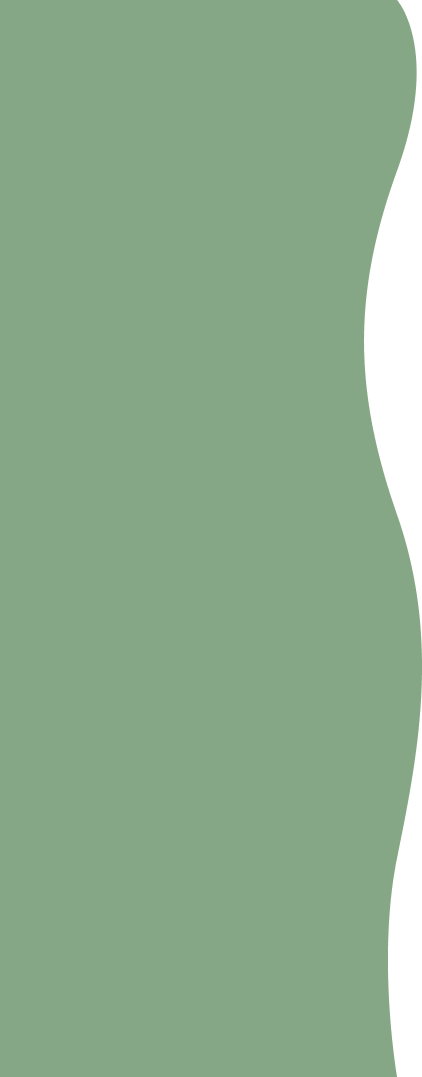 Слайд Менеджера
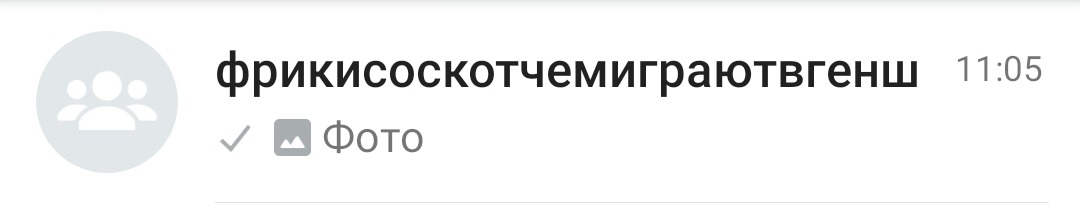 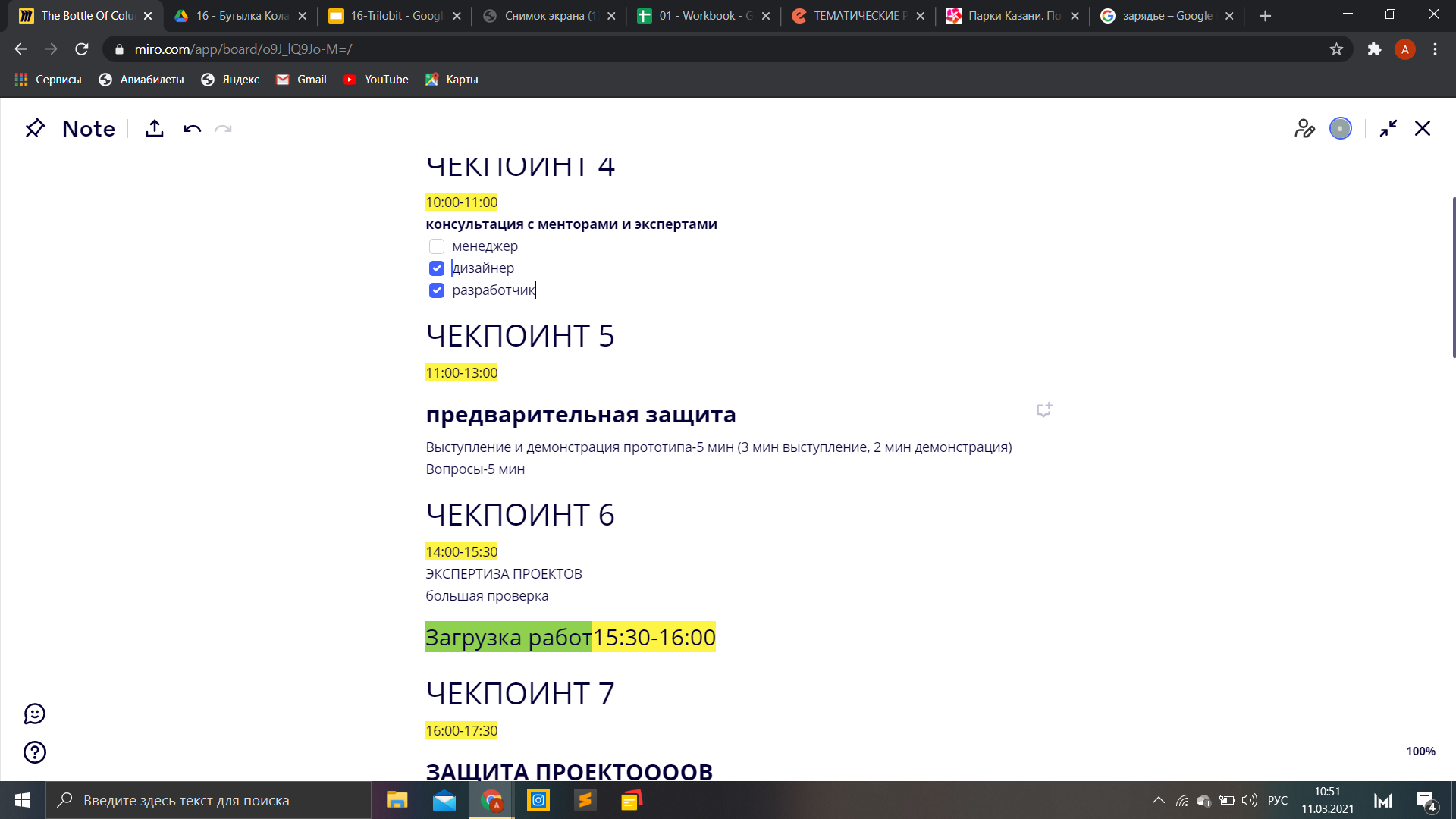 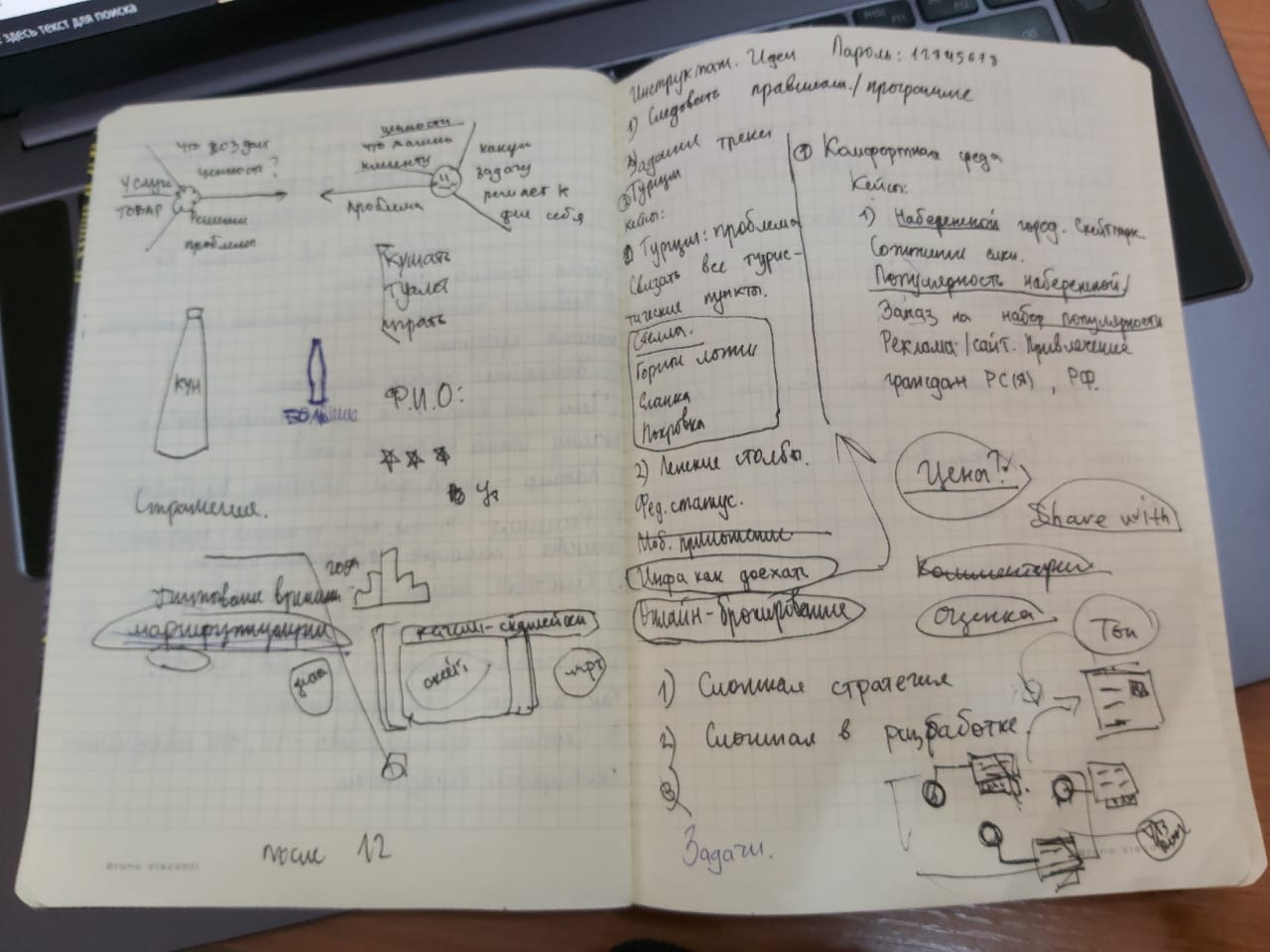 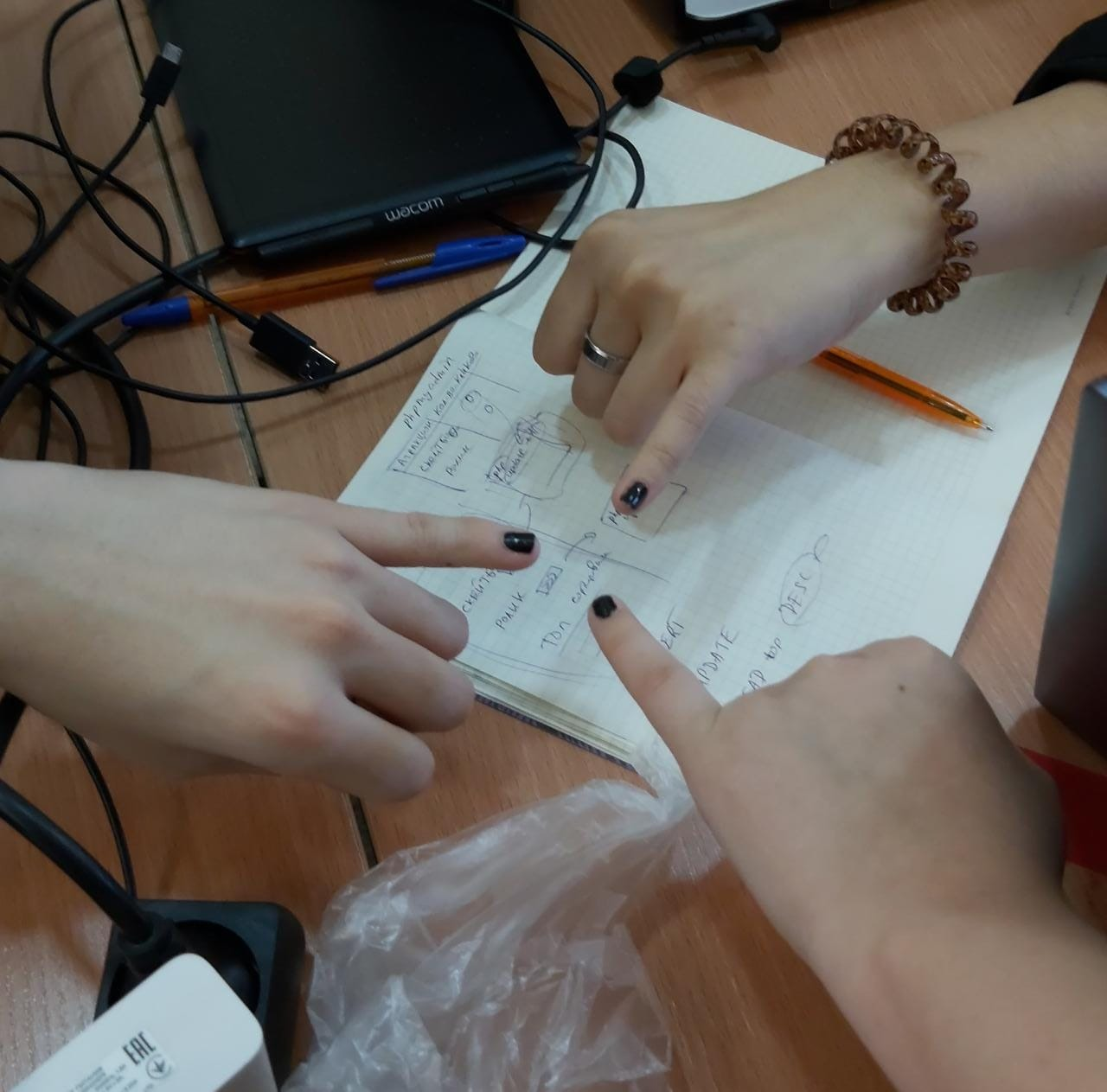 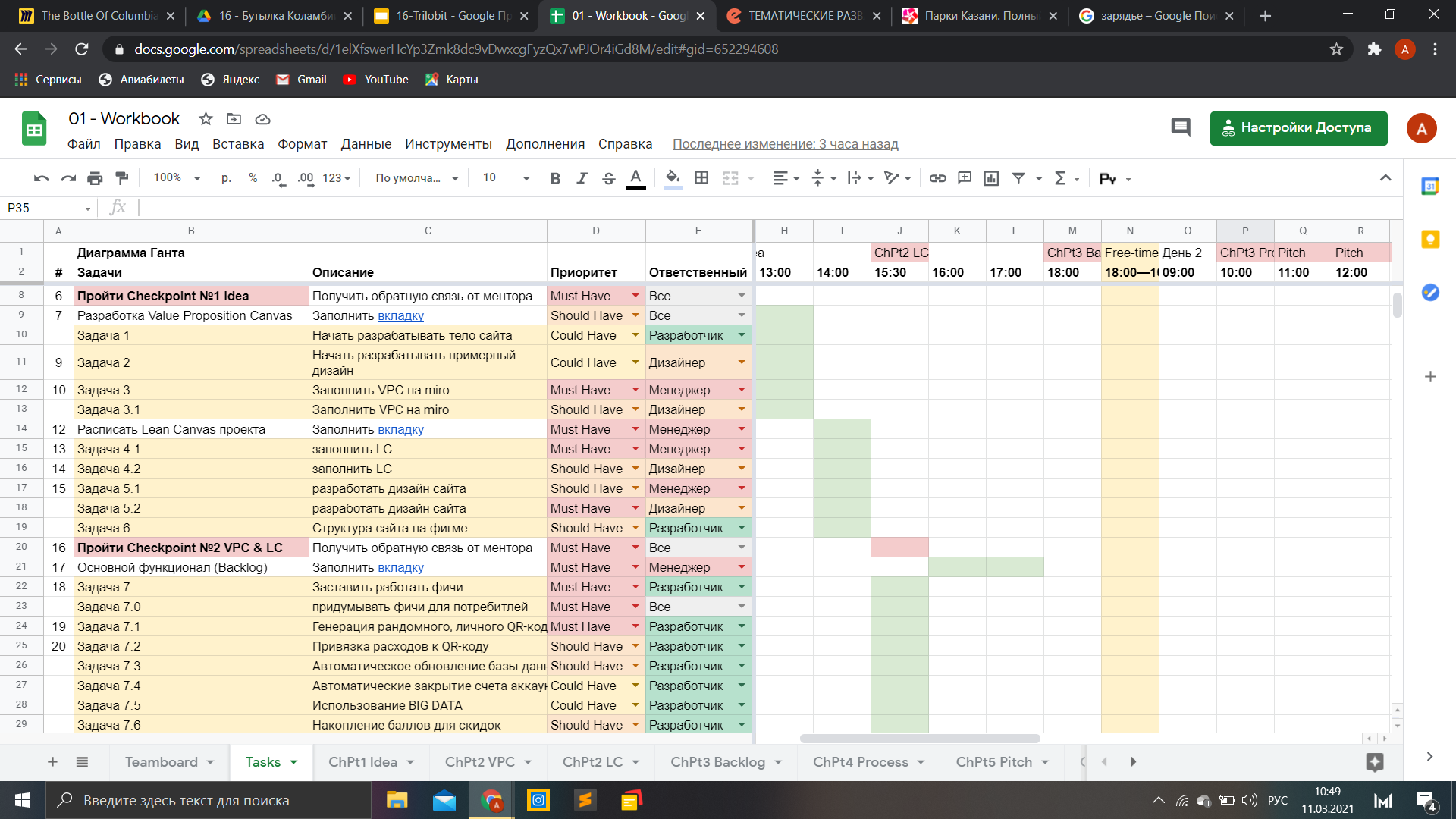 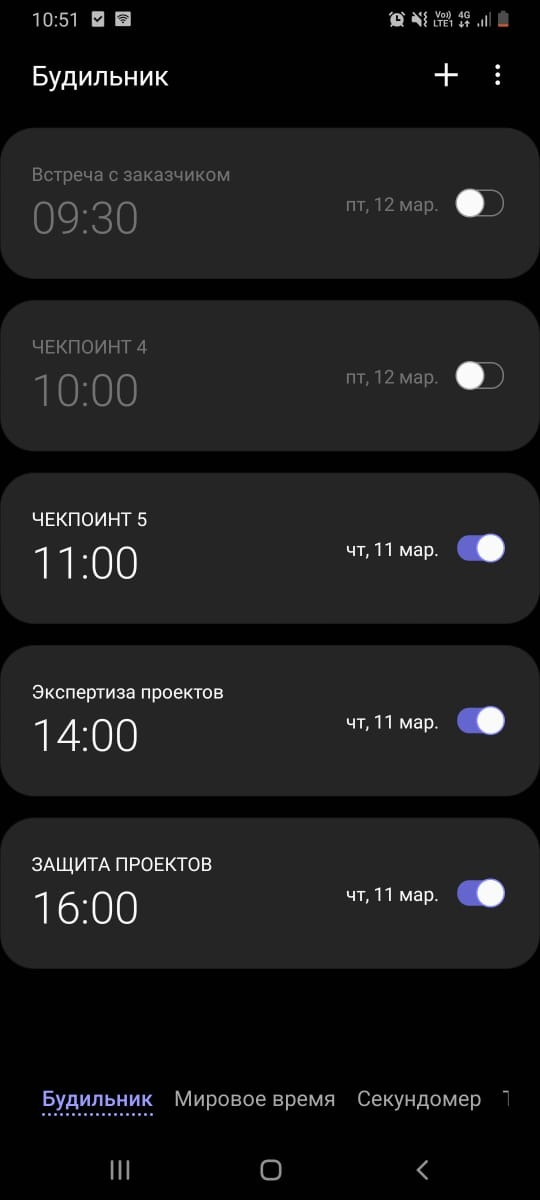 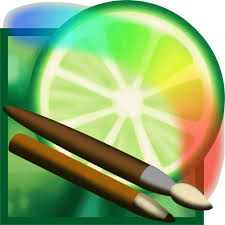 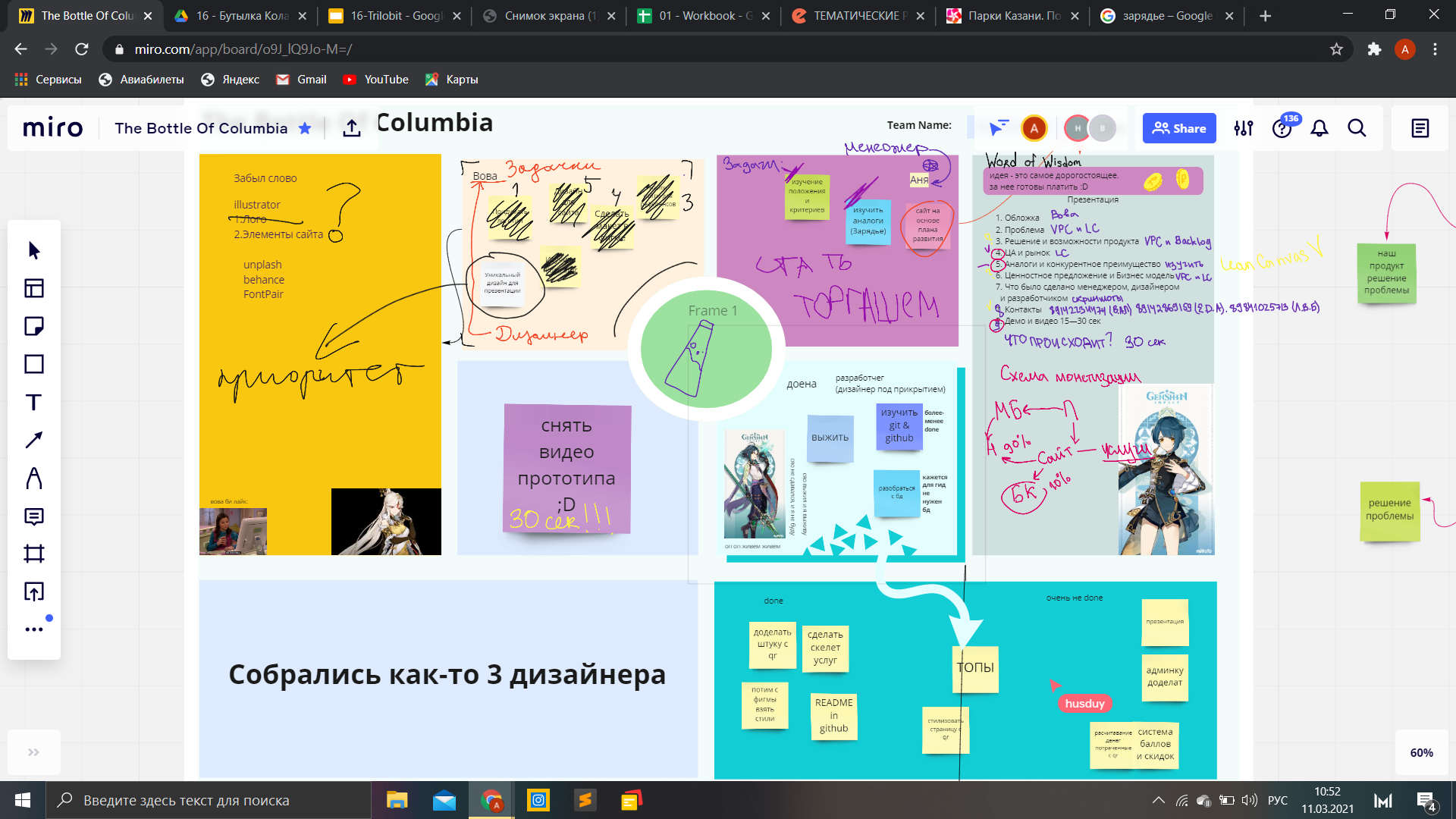 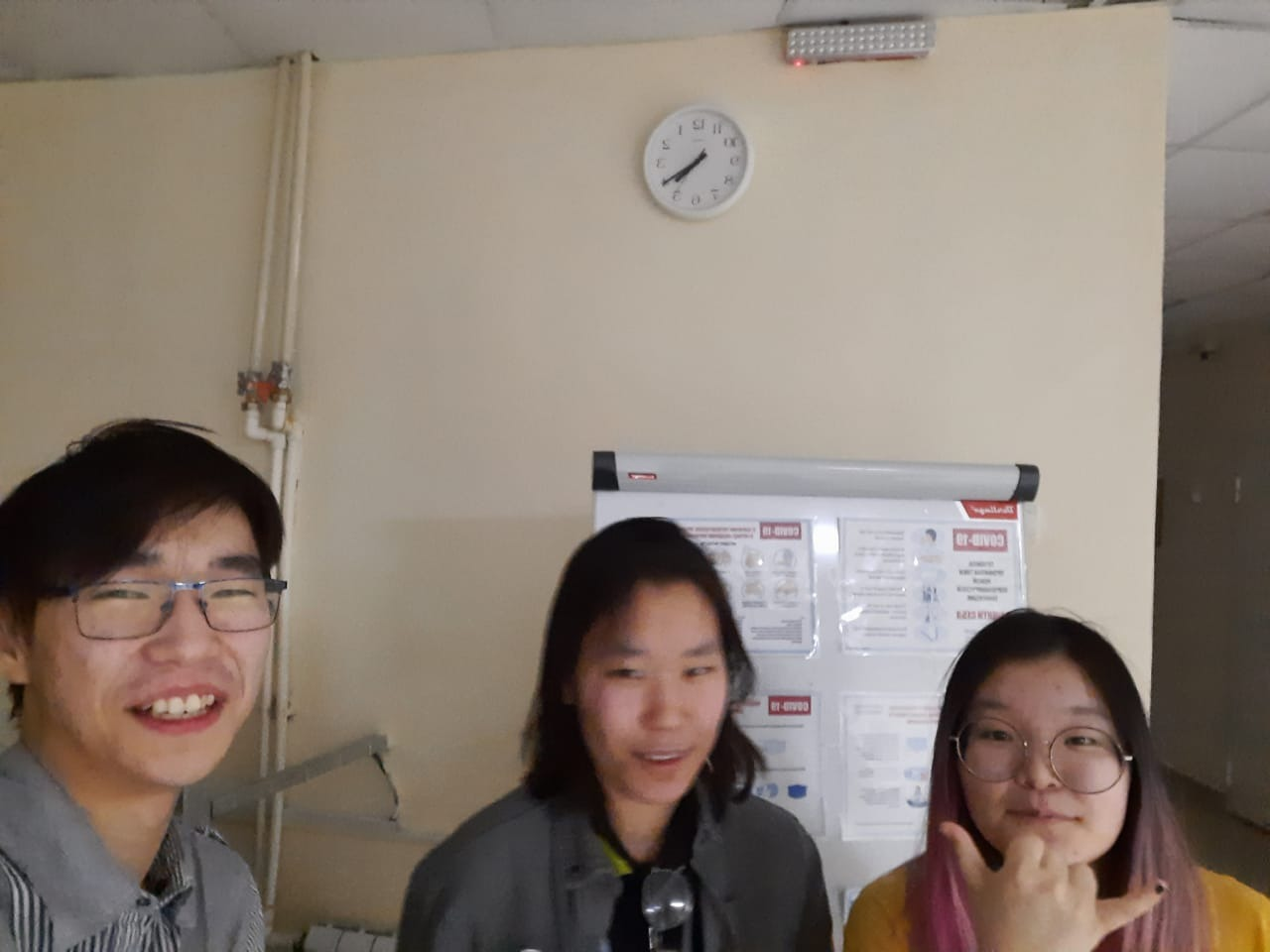 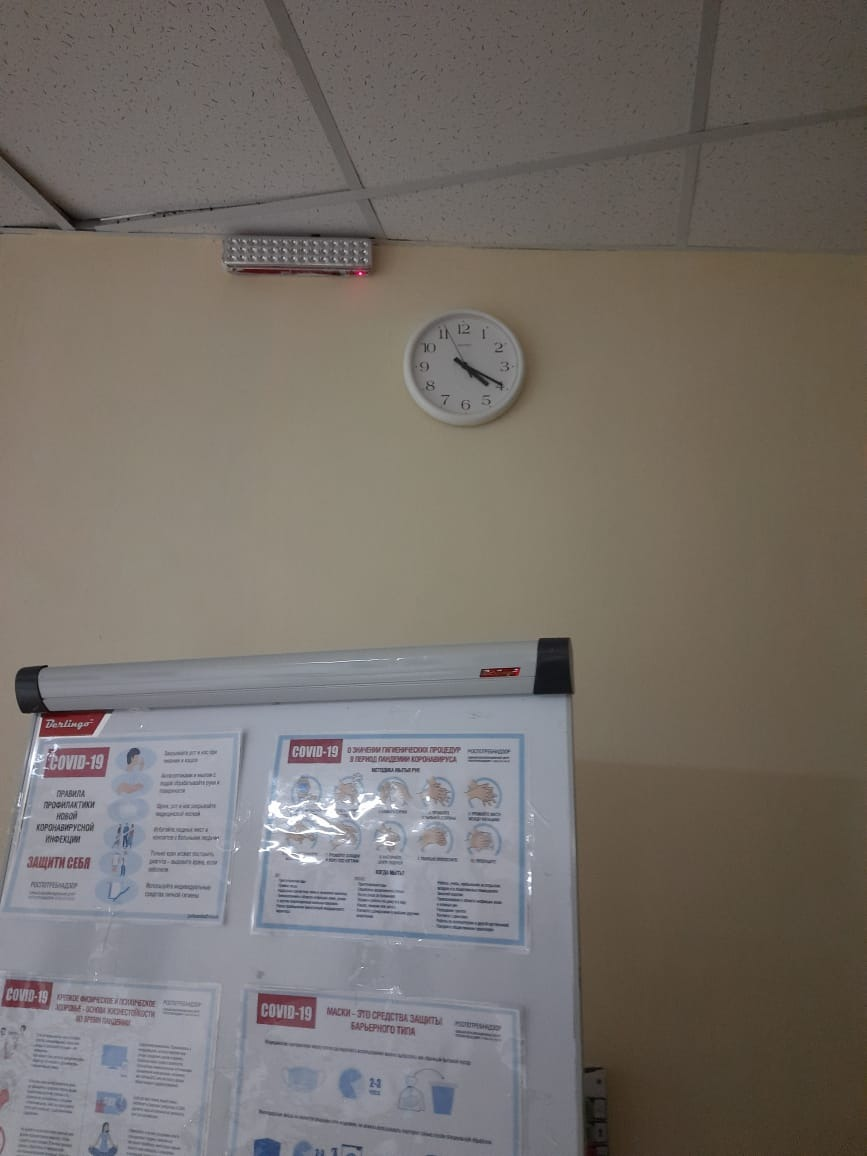 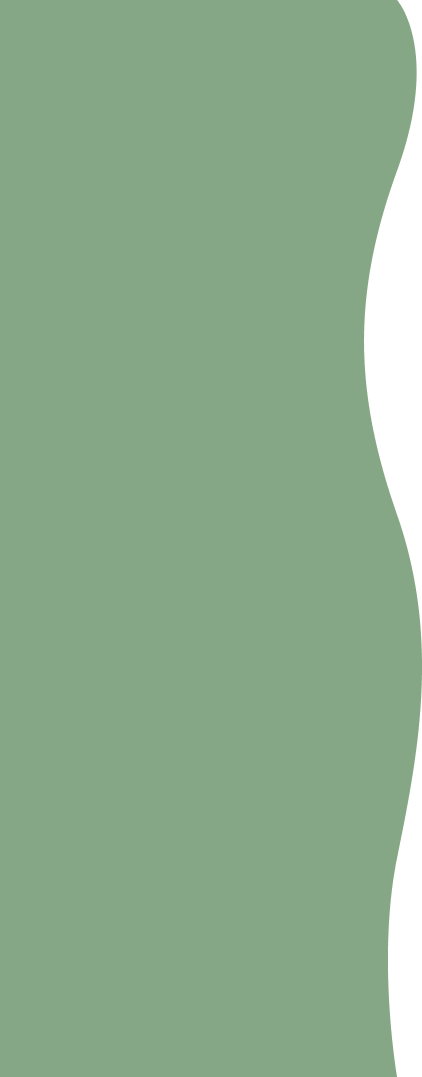 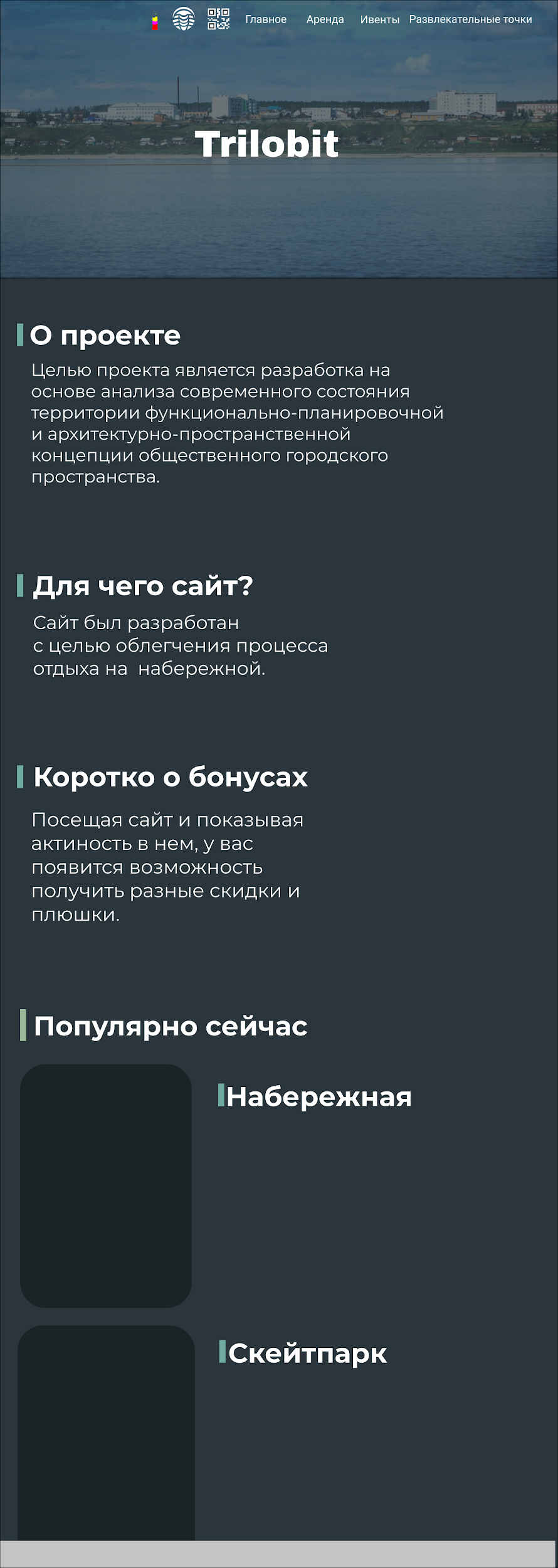 Слайд Дизайнера
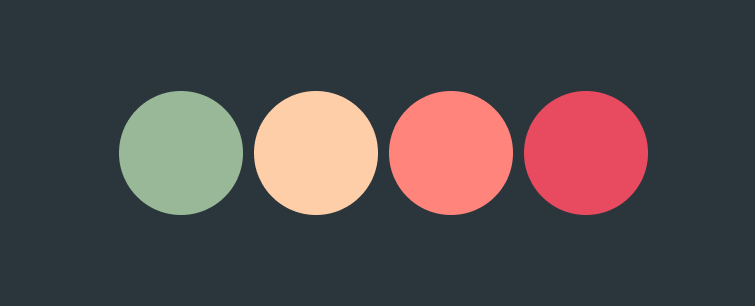 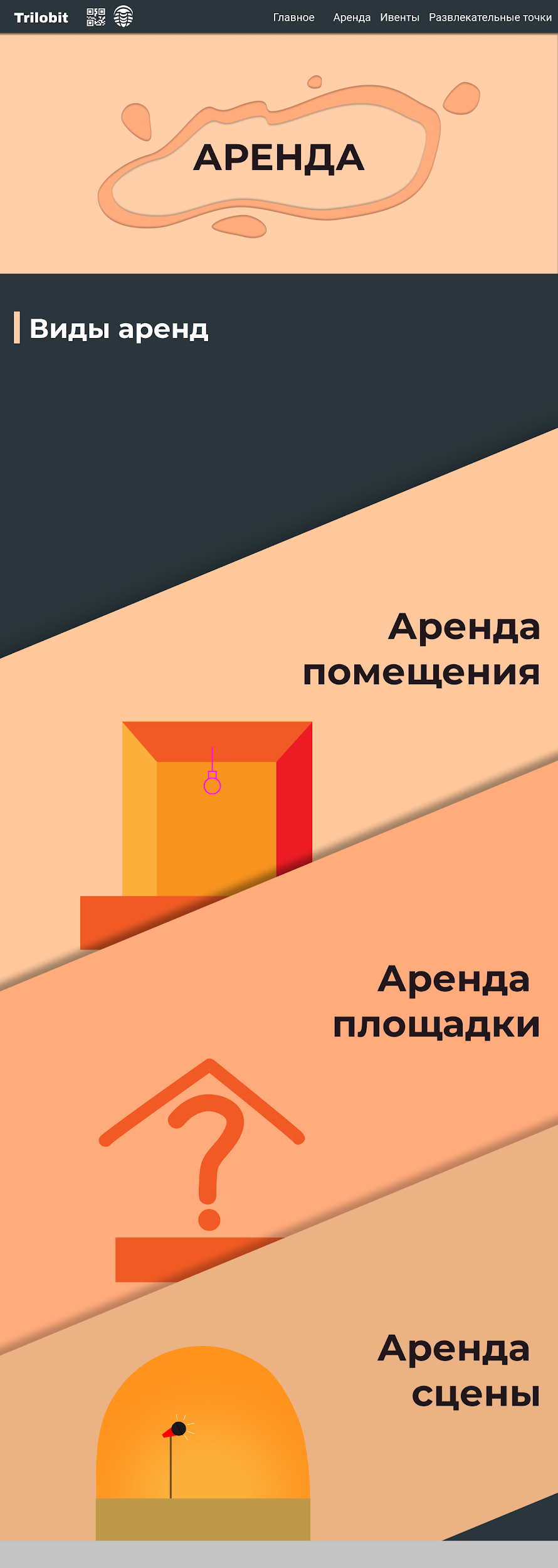 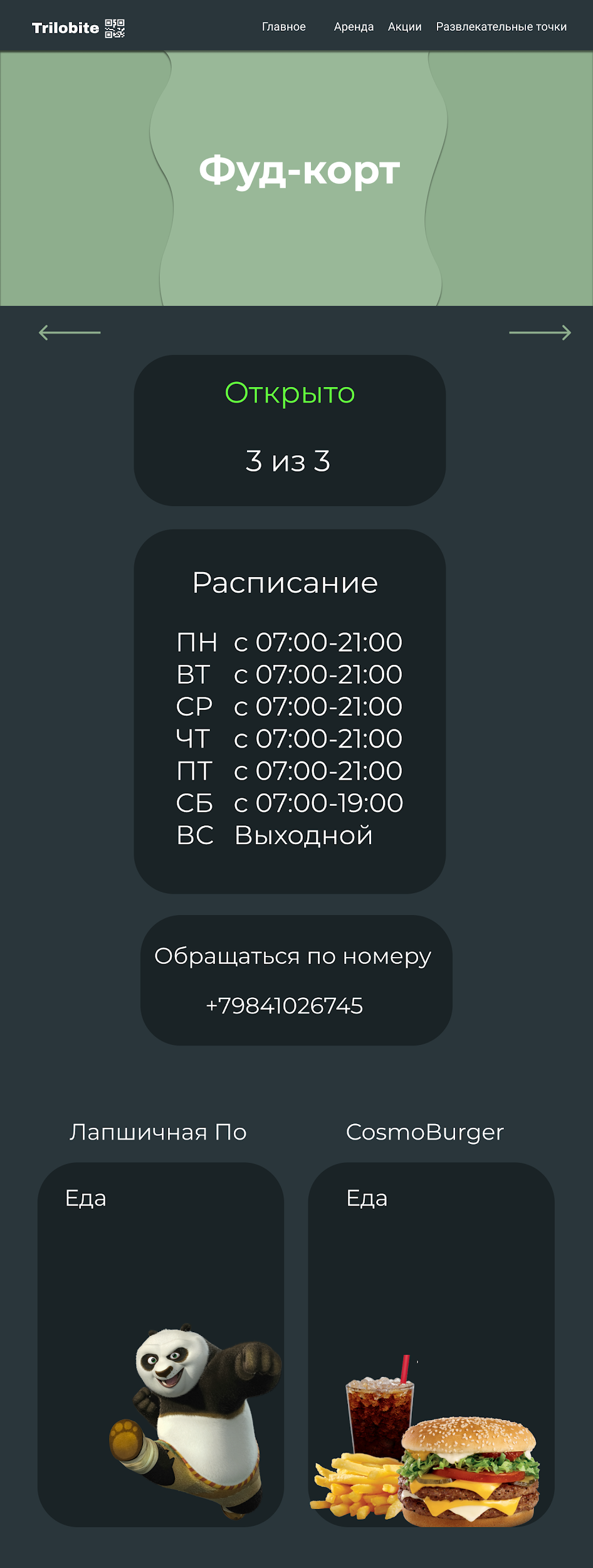 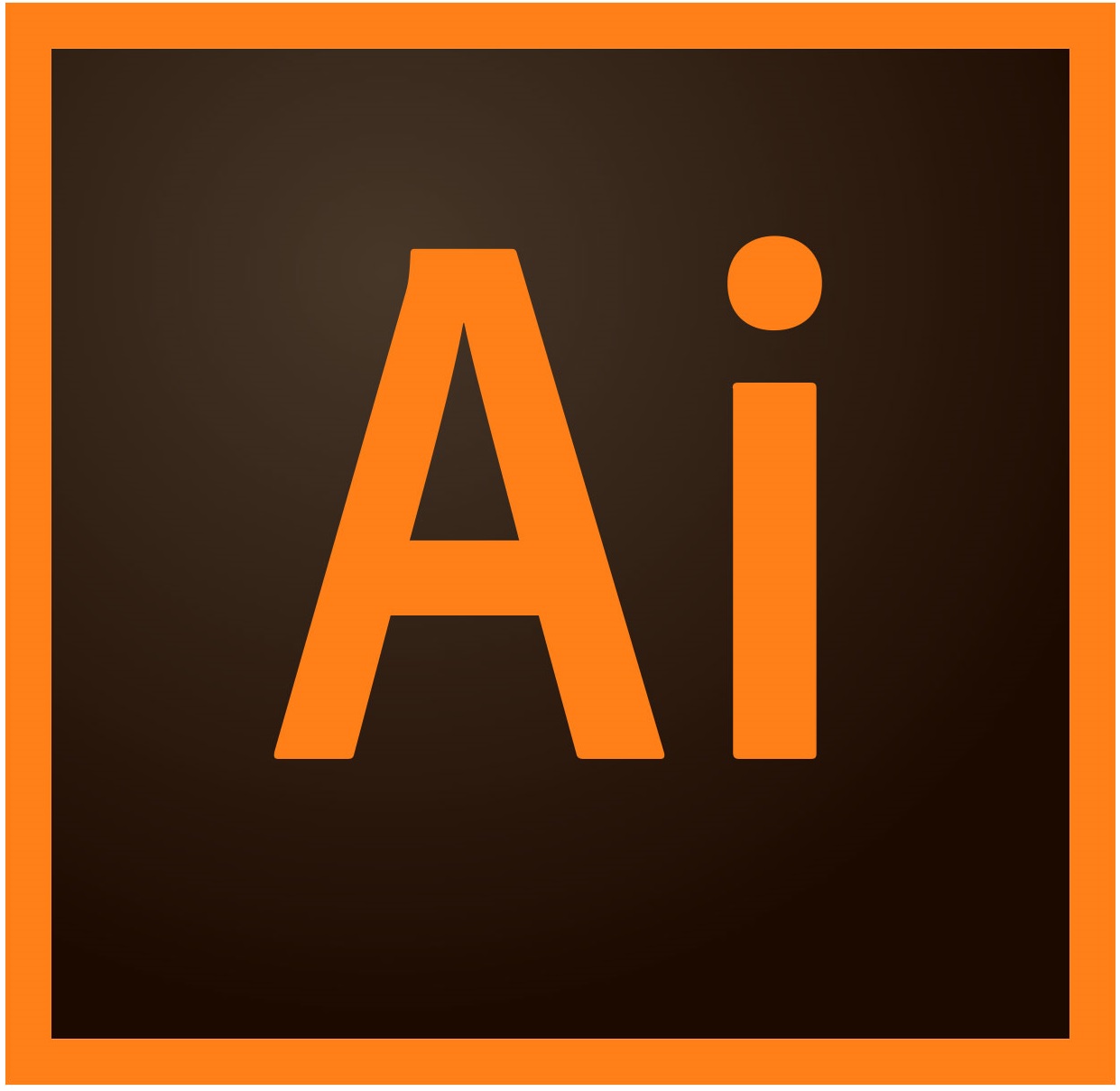 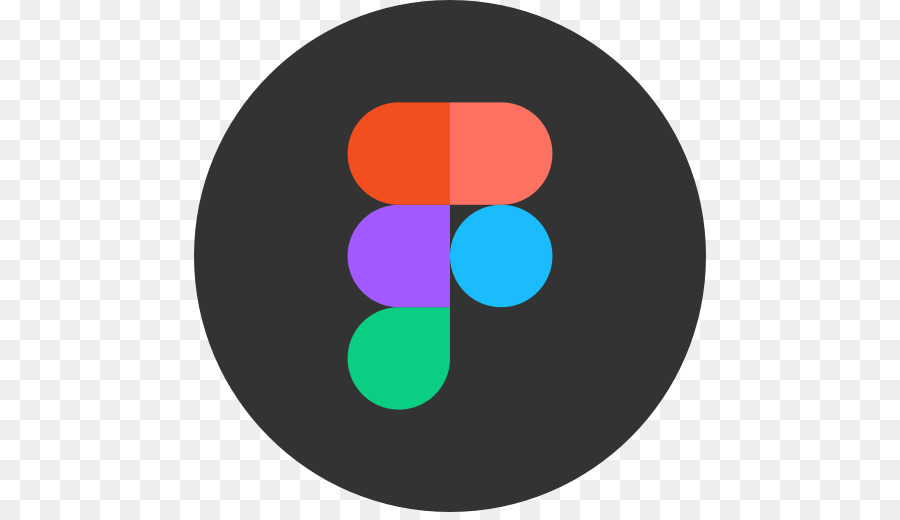 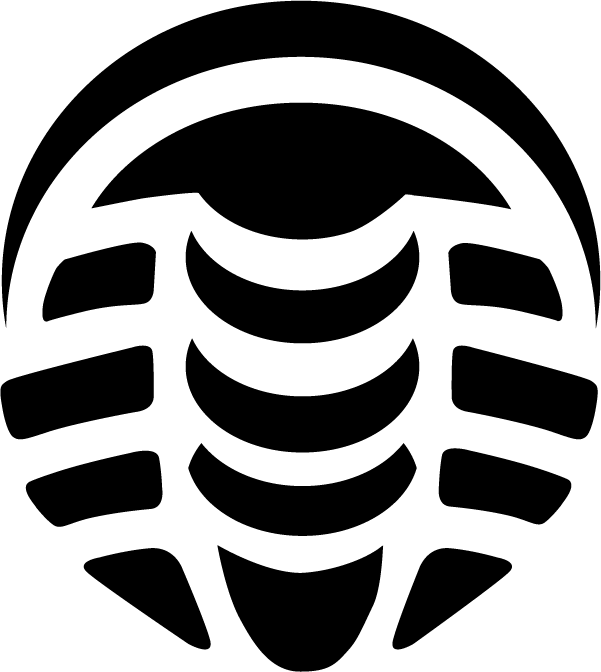 Шрифты
Archivo Black
Montserrat
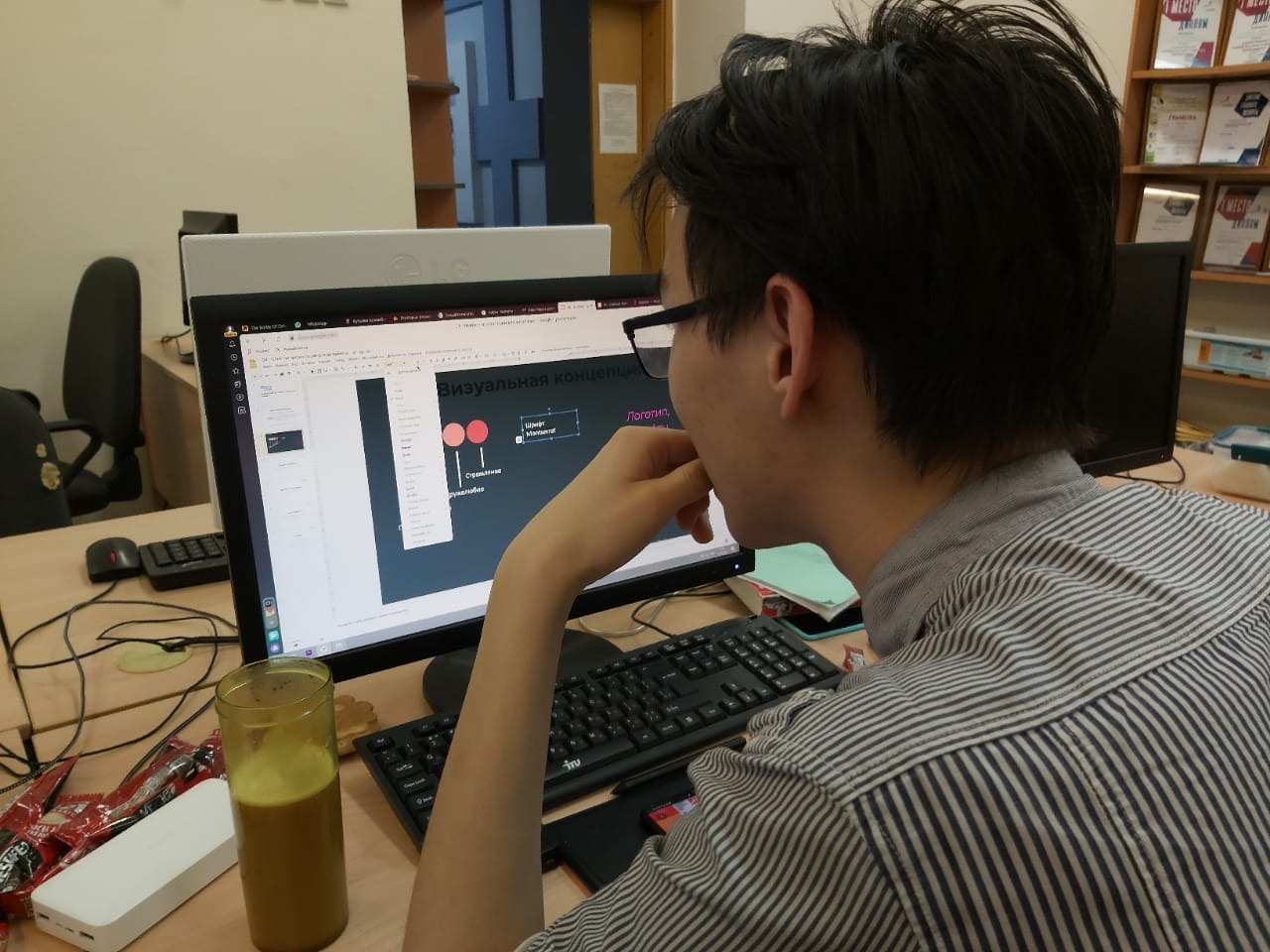 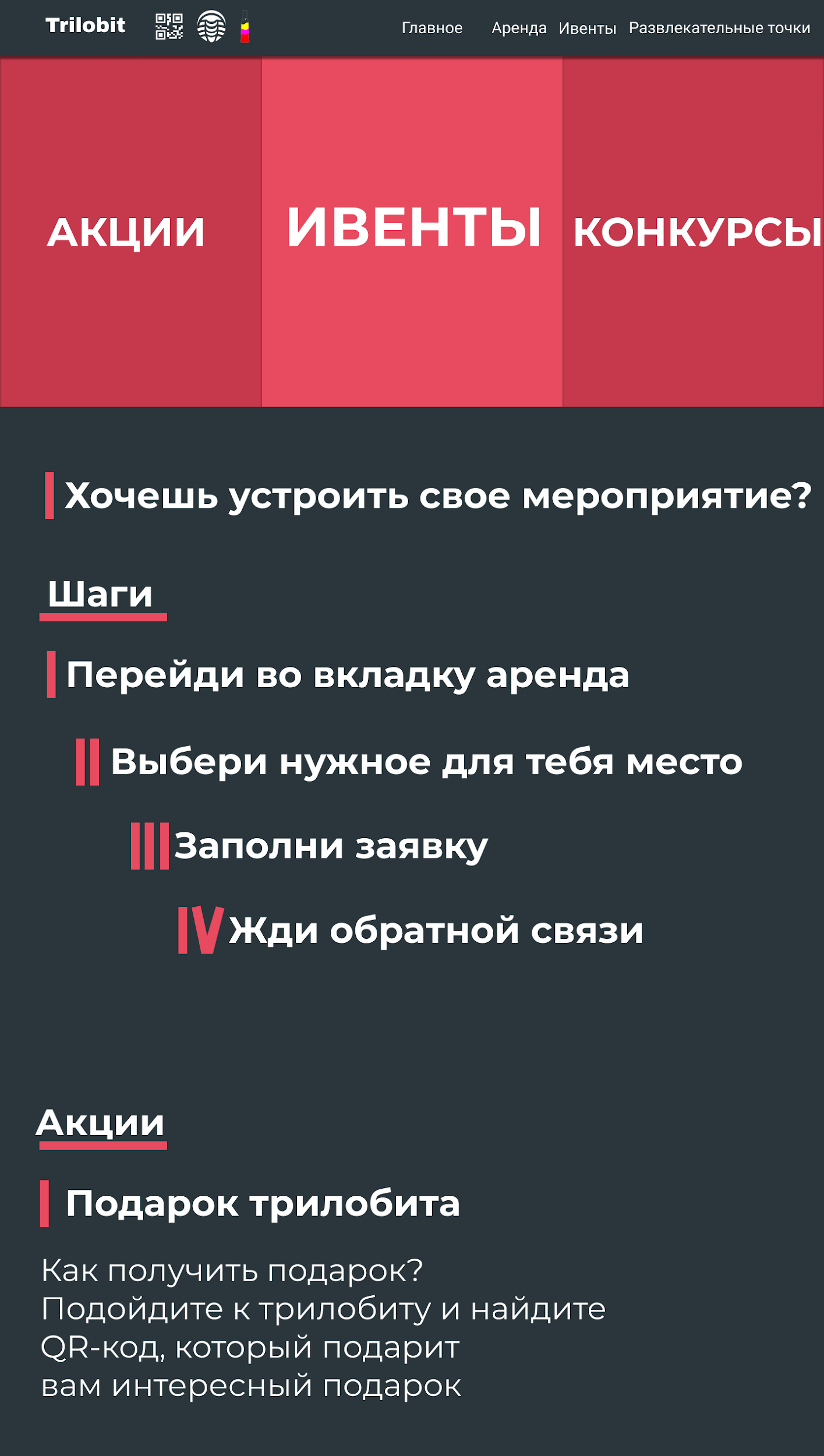 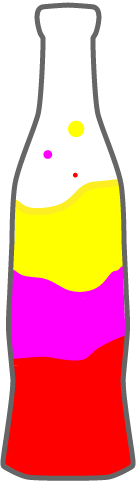 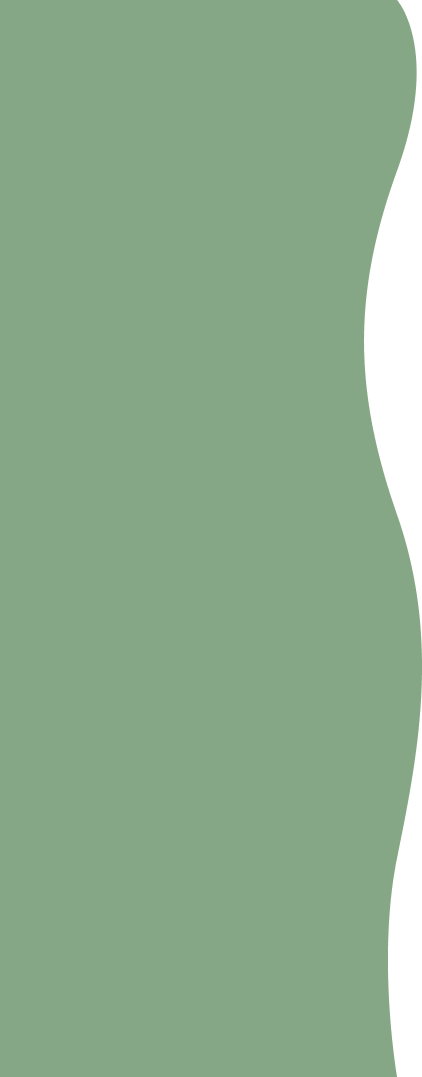 Слайд Разработчика
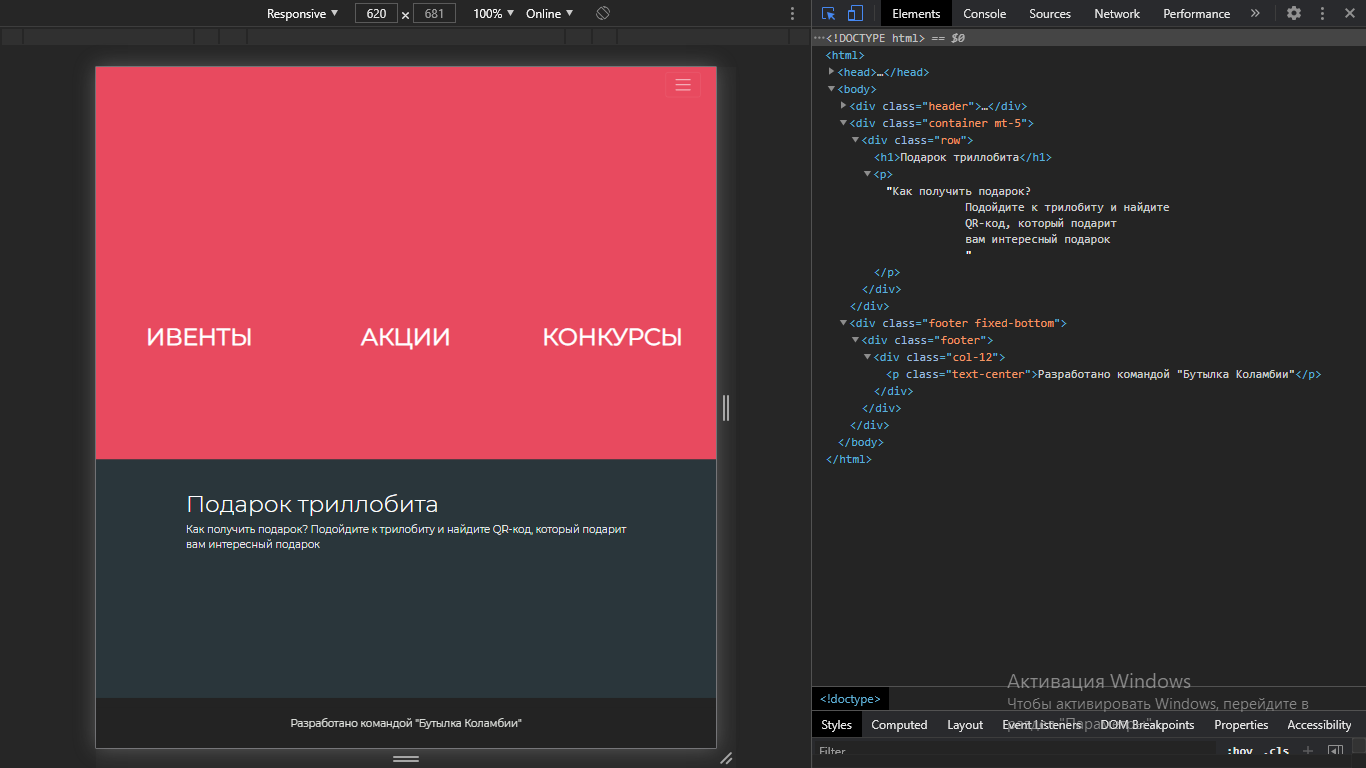 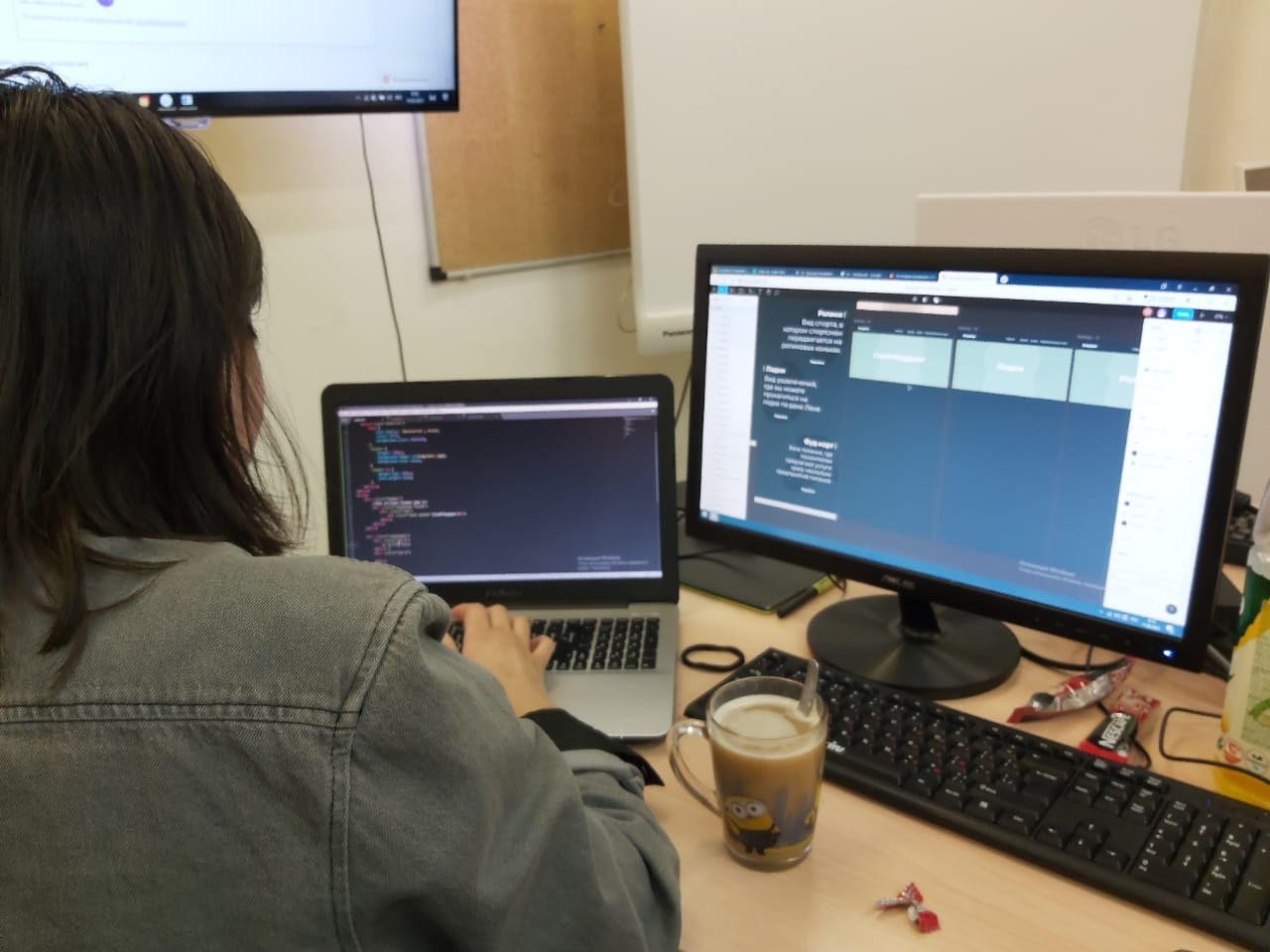 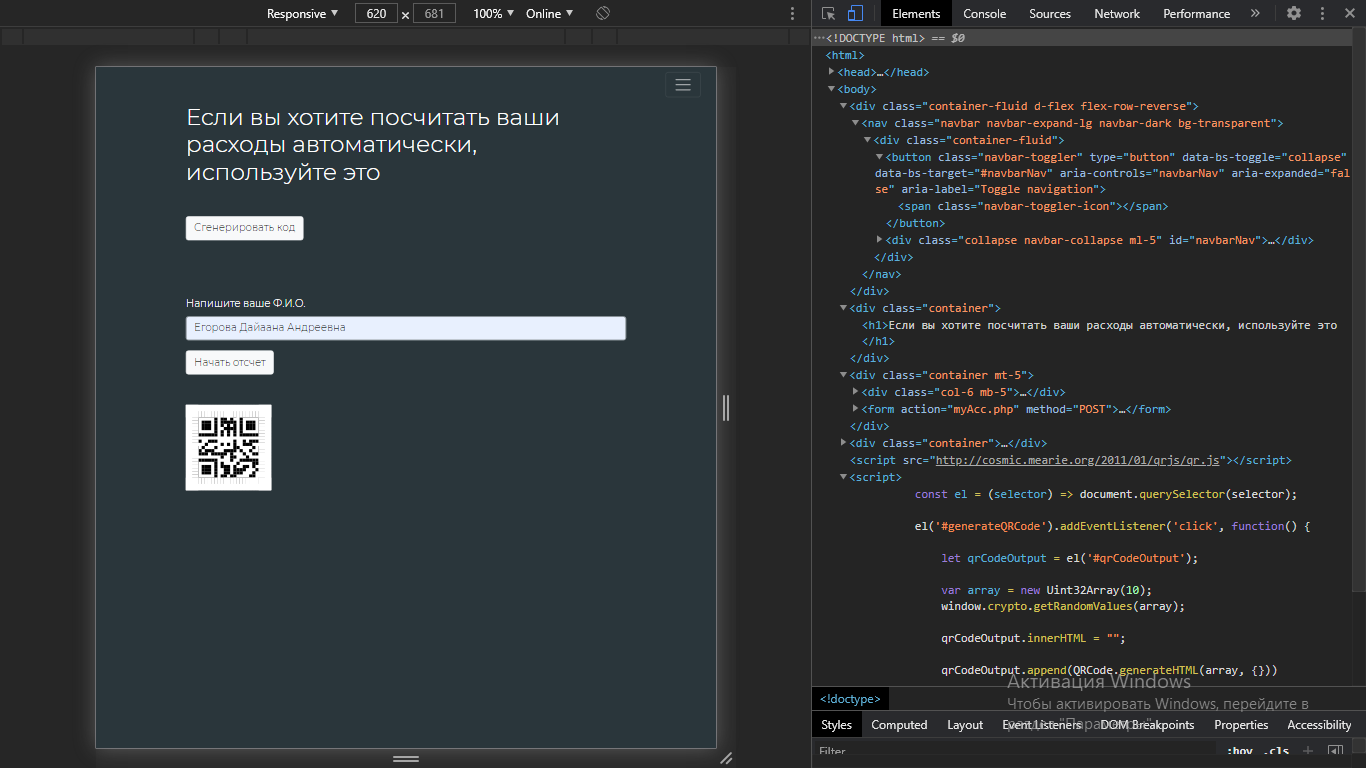 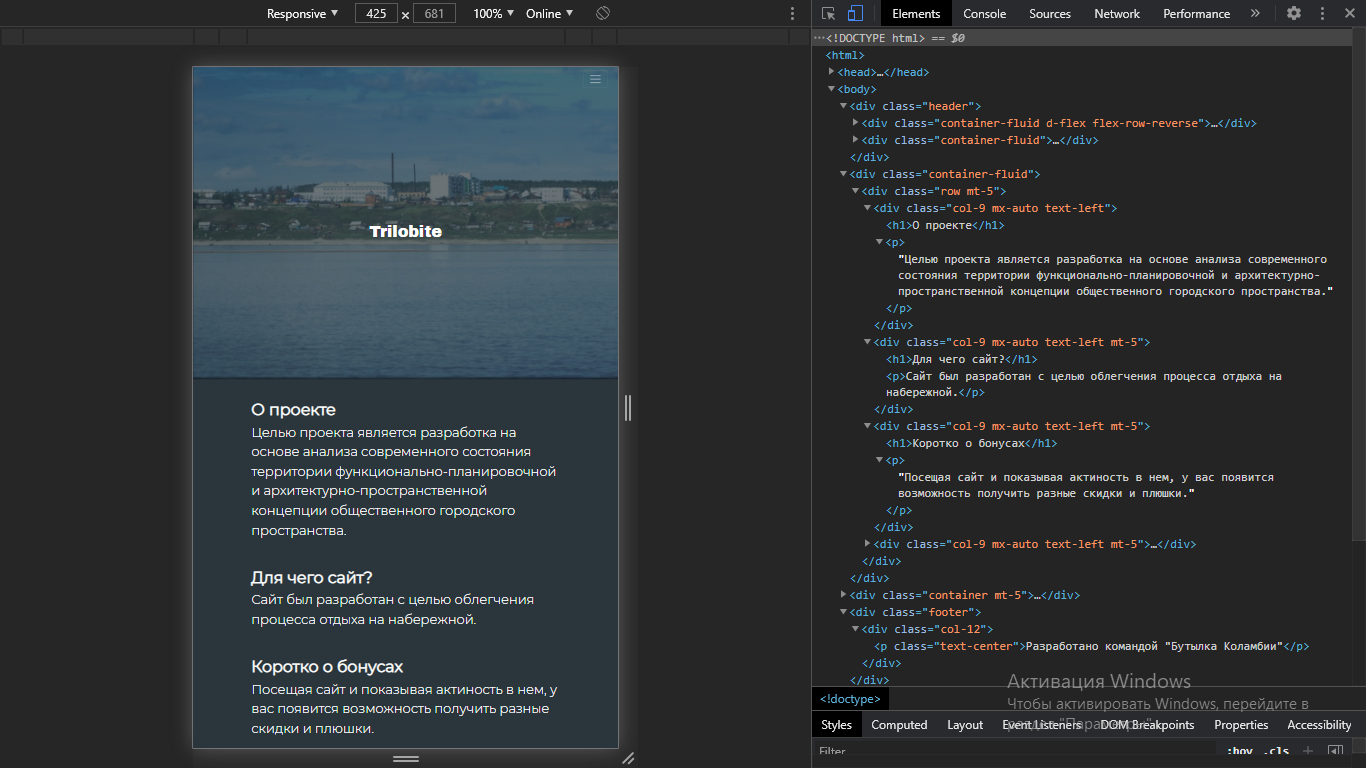 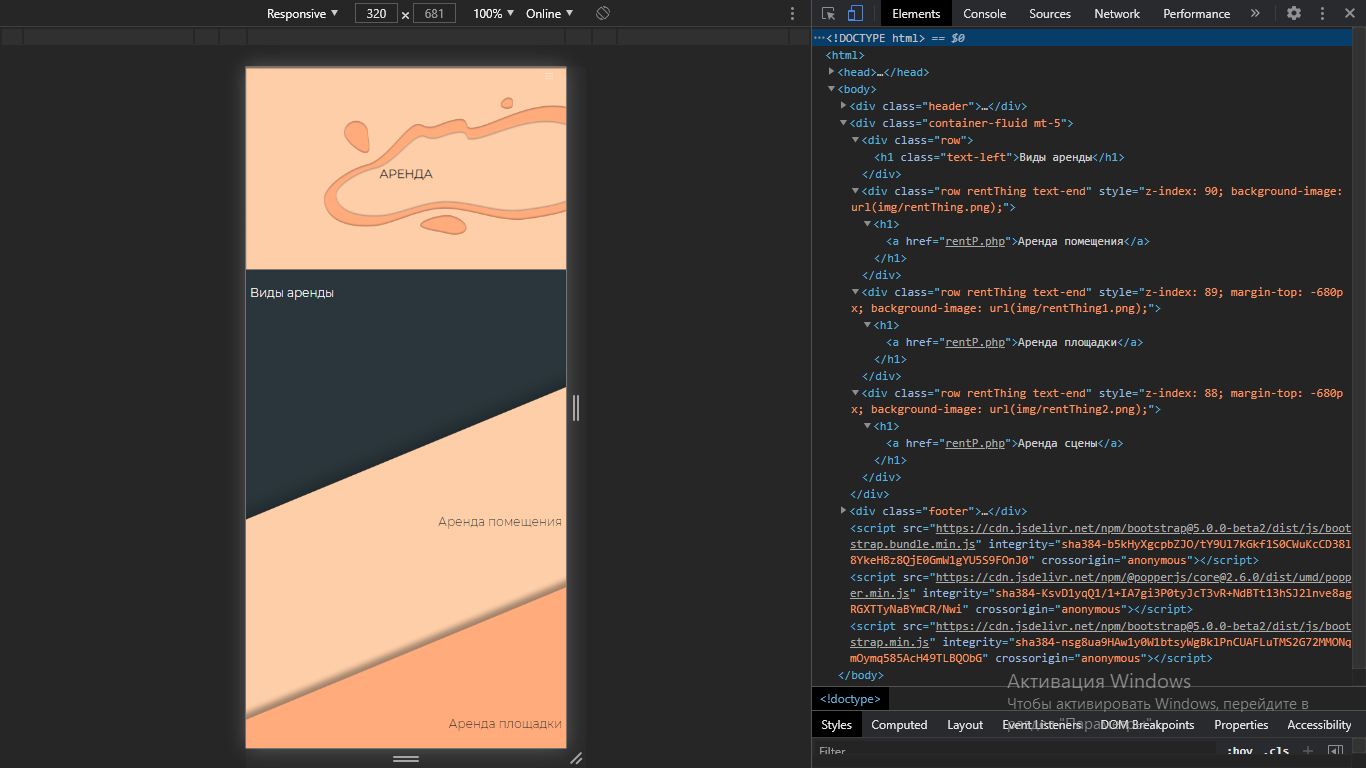 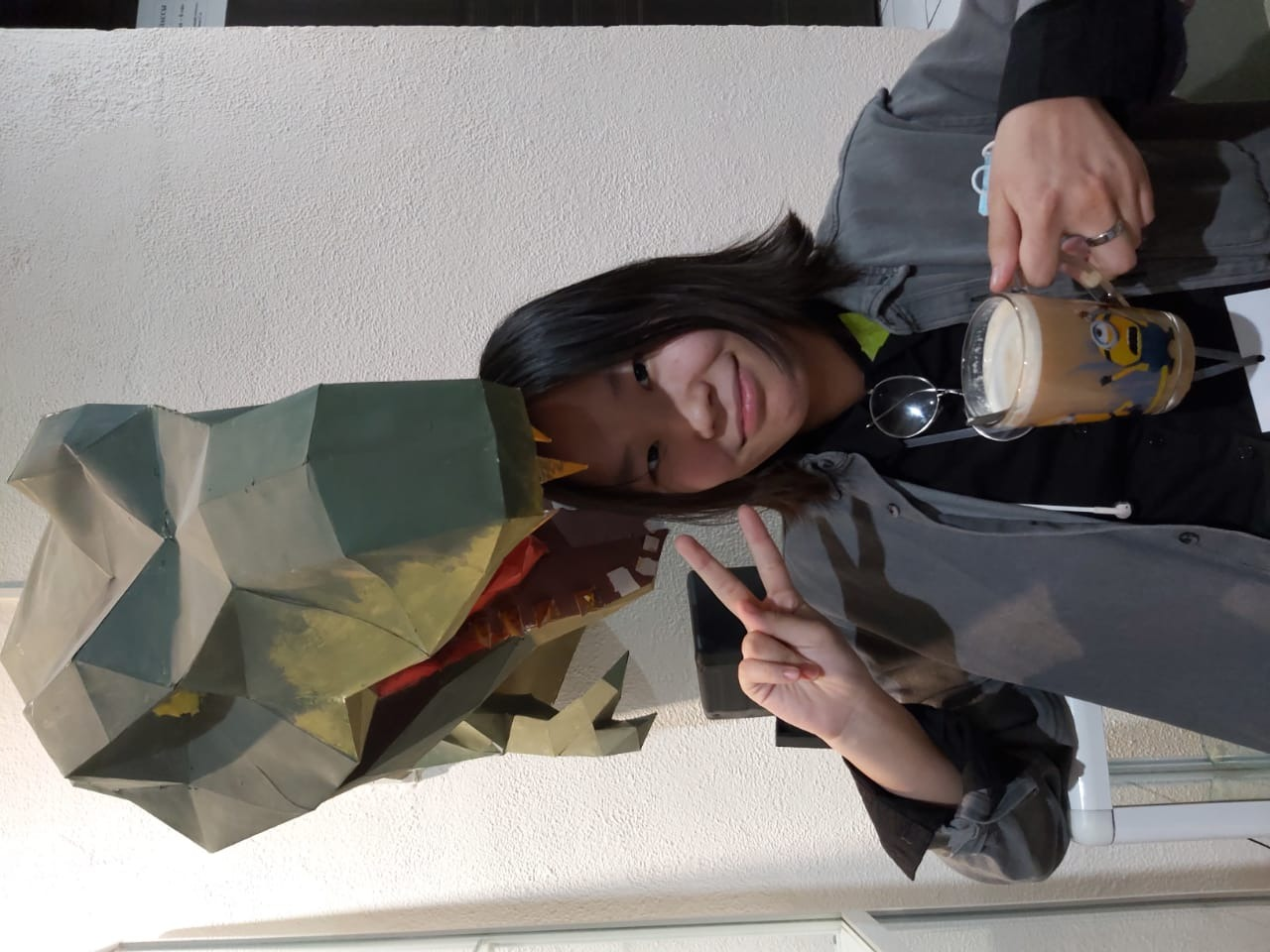 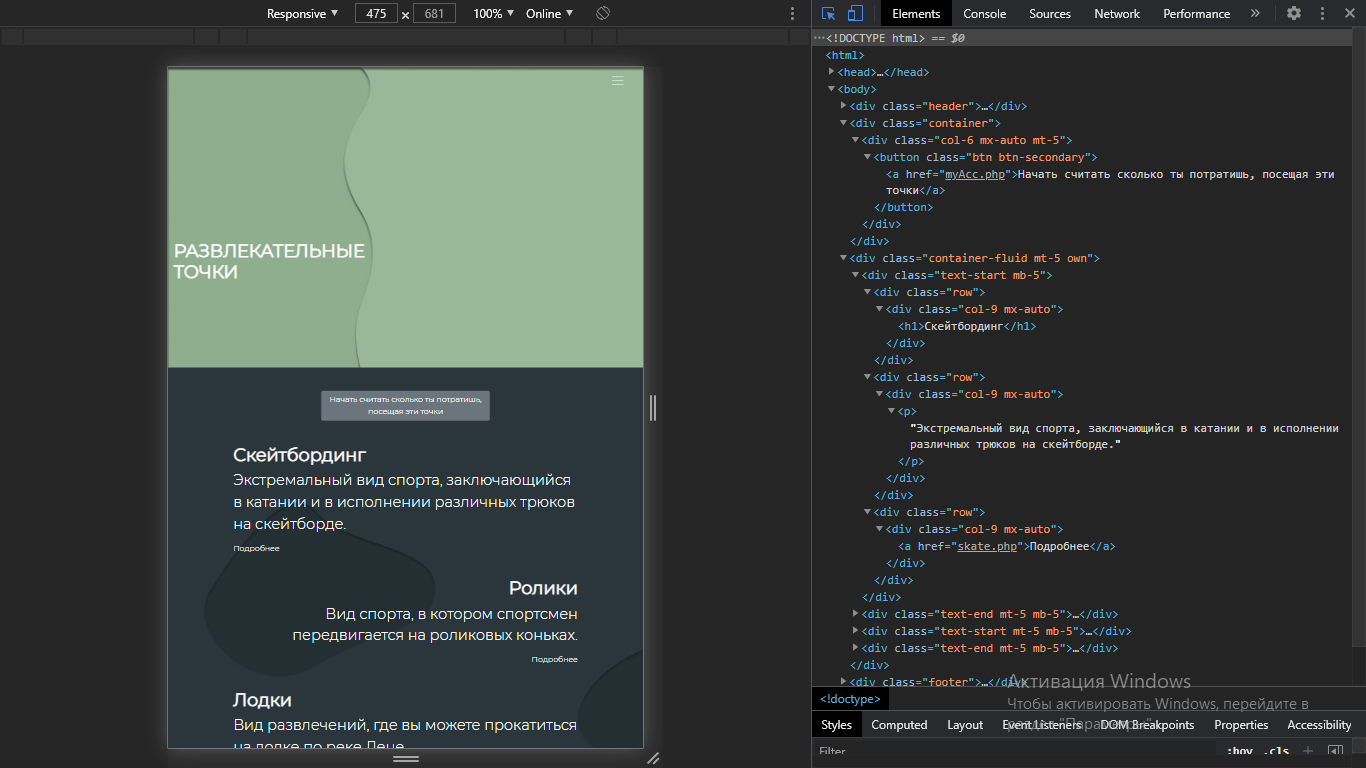 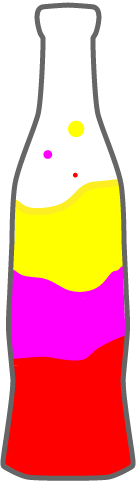 КОМАНДА и КОНТАКТЫ
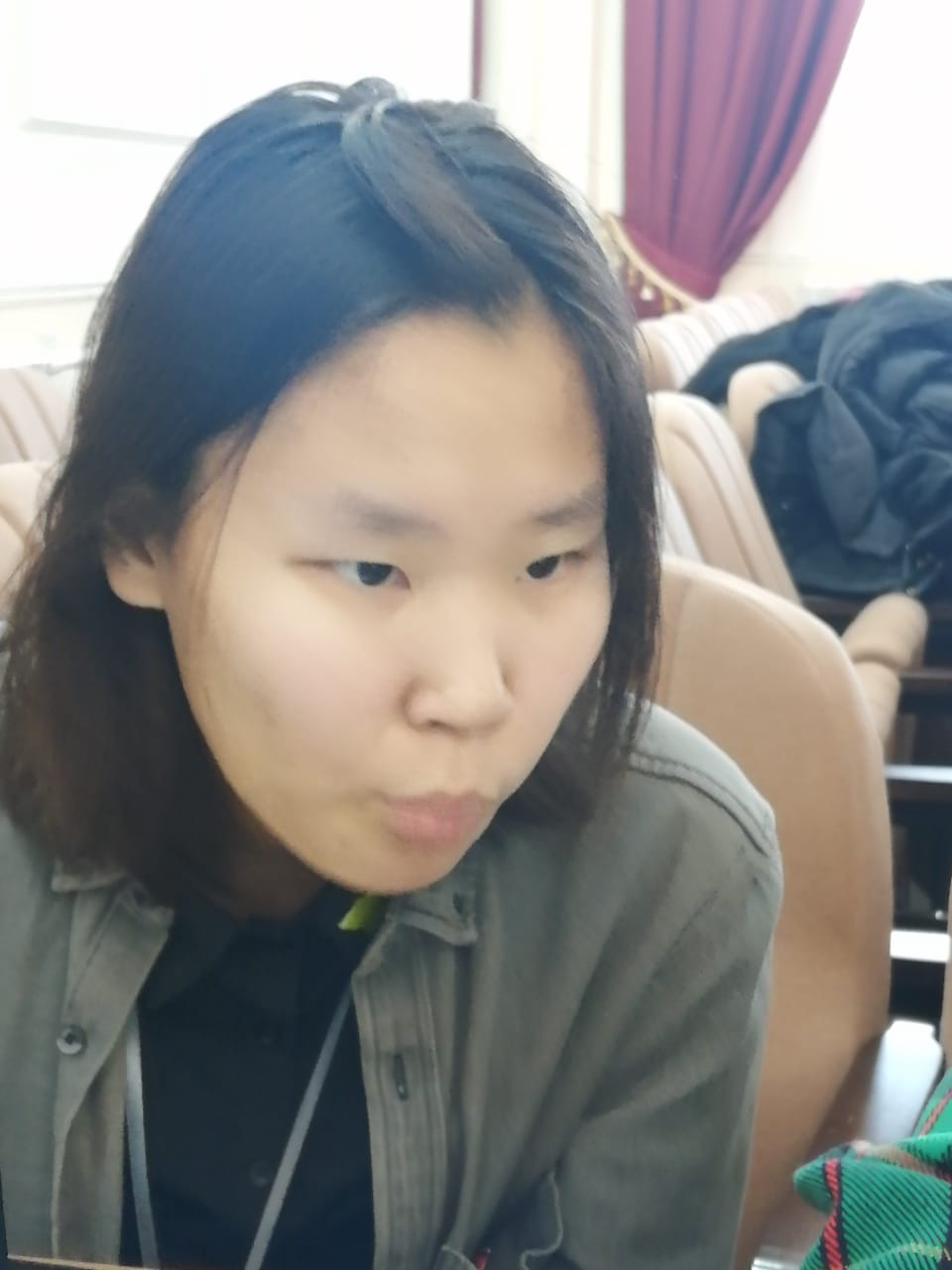 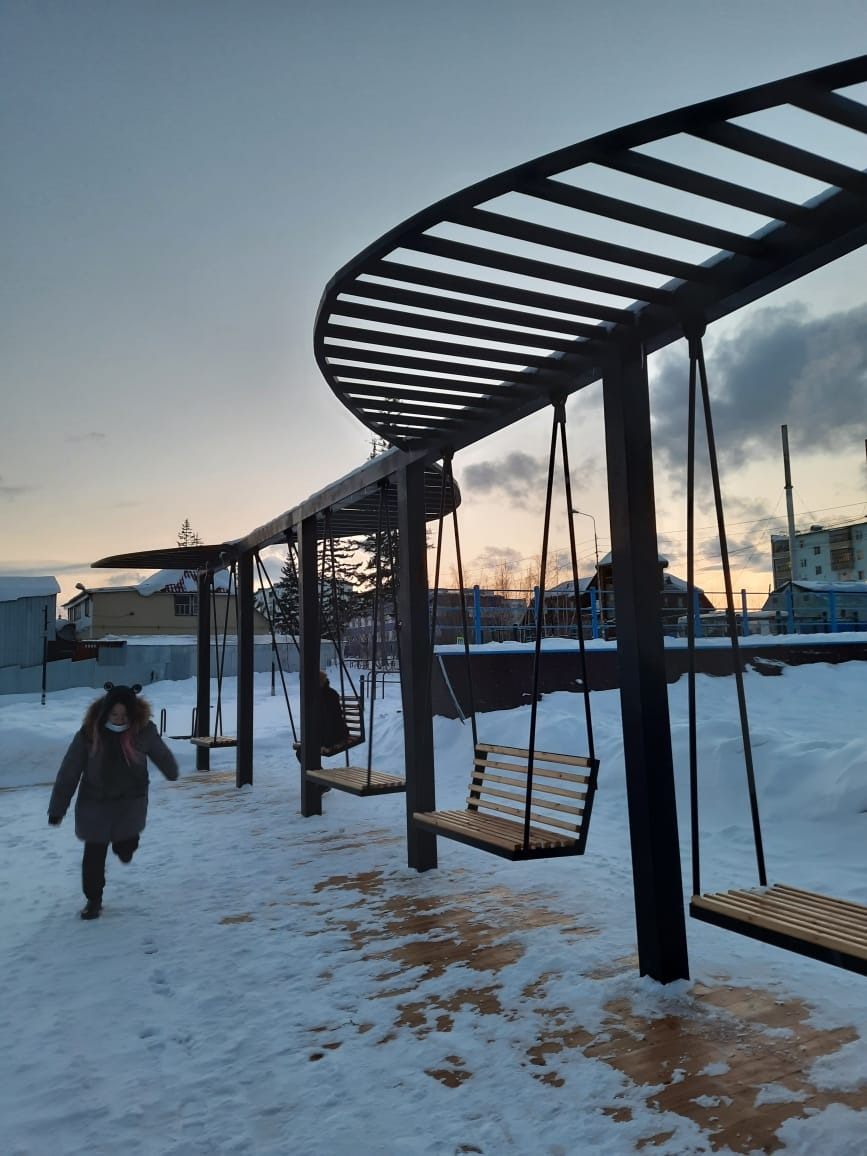 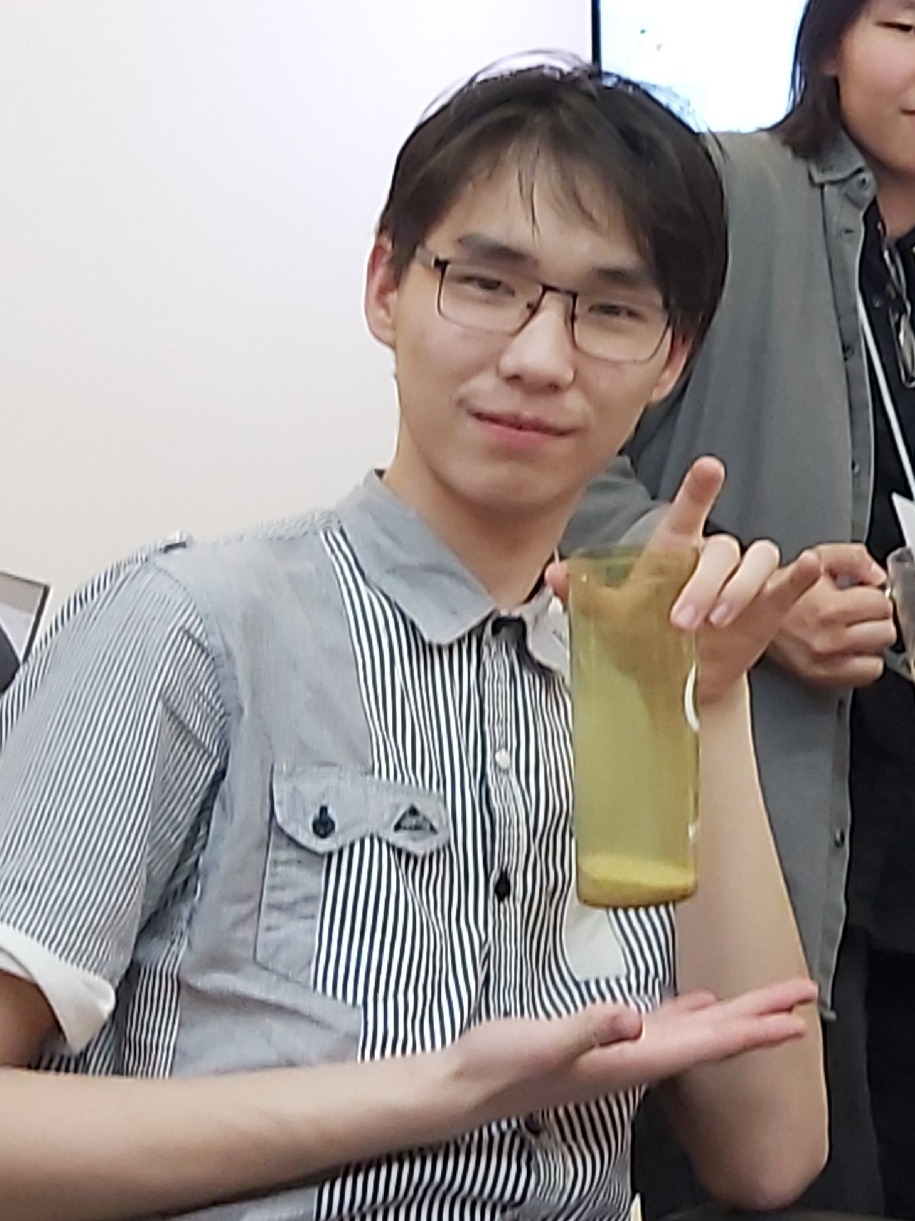 Васильева Анна менеджер
{89142234474}
Егорова Дайаана разработчик
{89142869159}
Лыткин Владимир дизайнер
{89841025713}
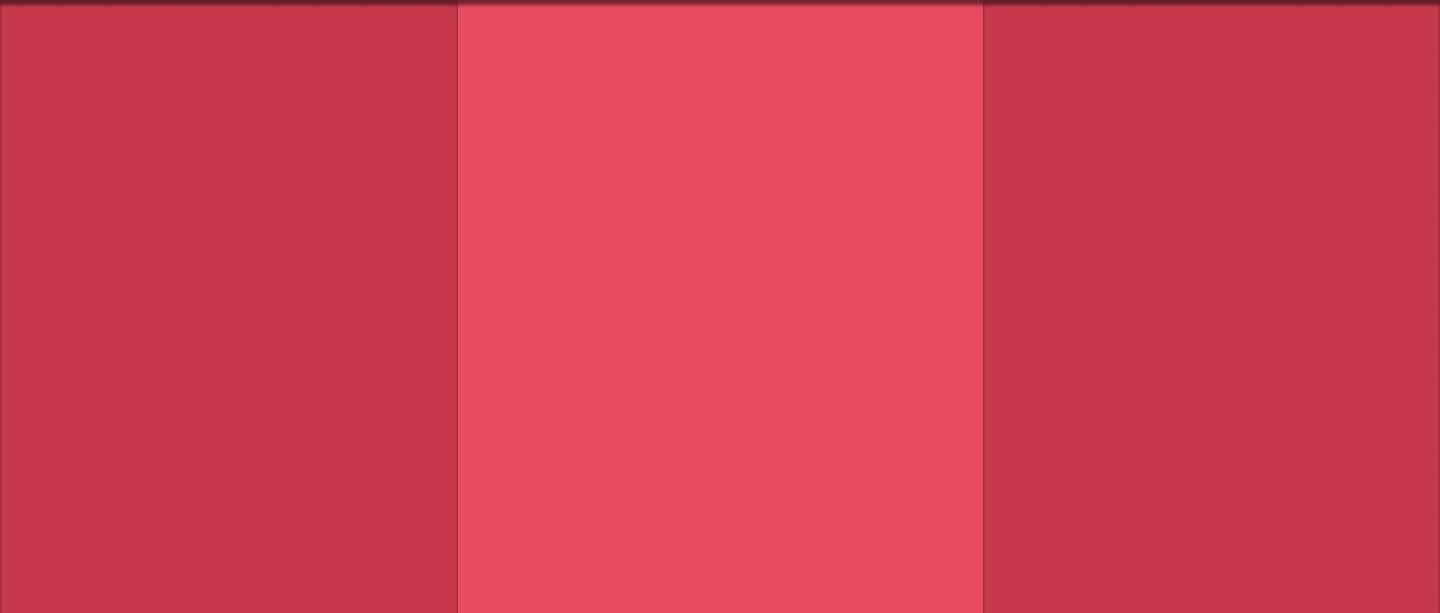 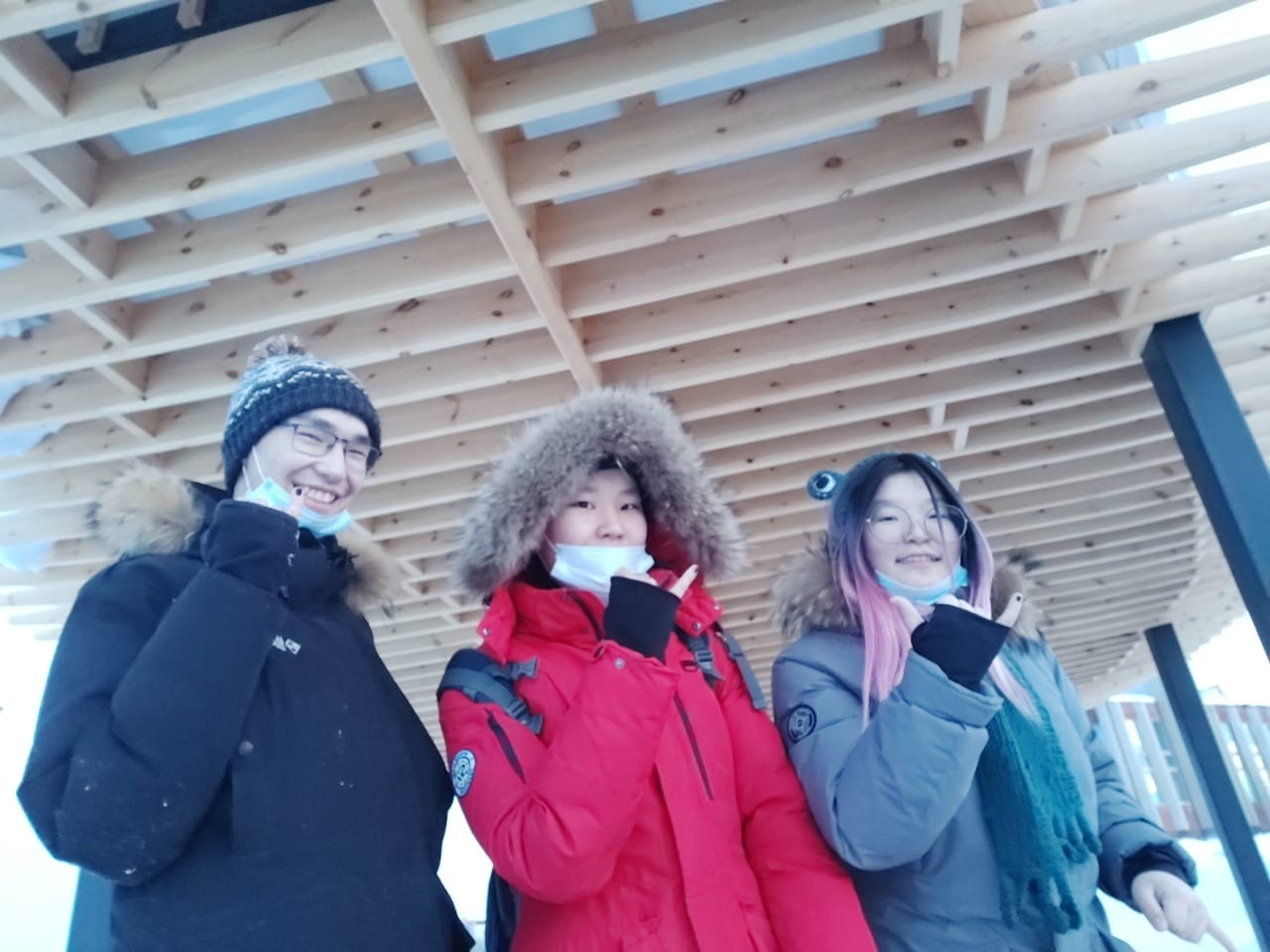 Спасибо за внимание